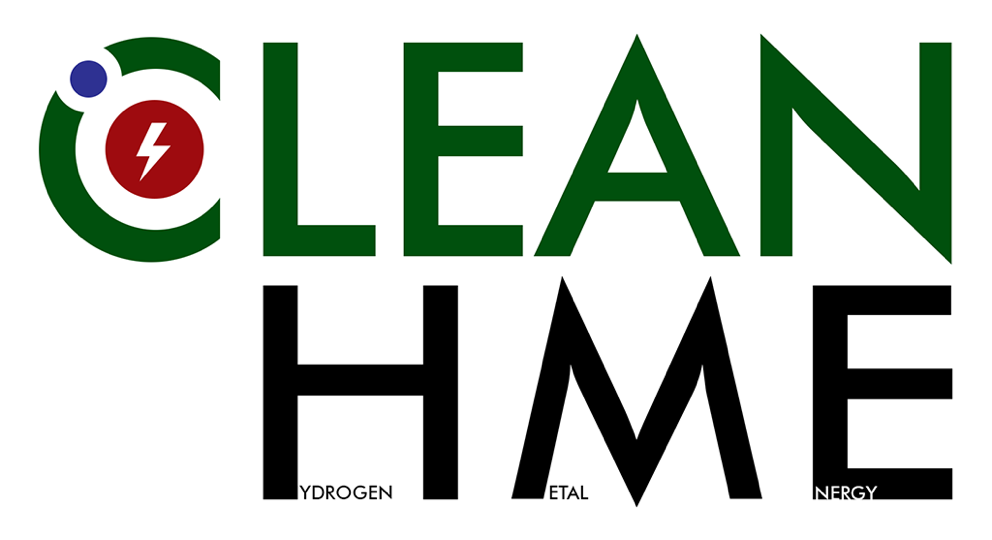 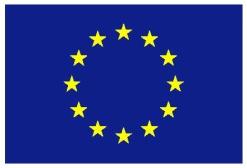 Enhanced reaction rates for proton induced reactions on natural Li isotopes
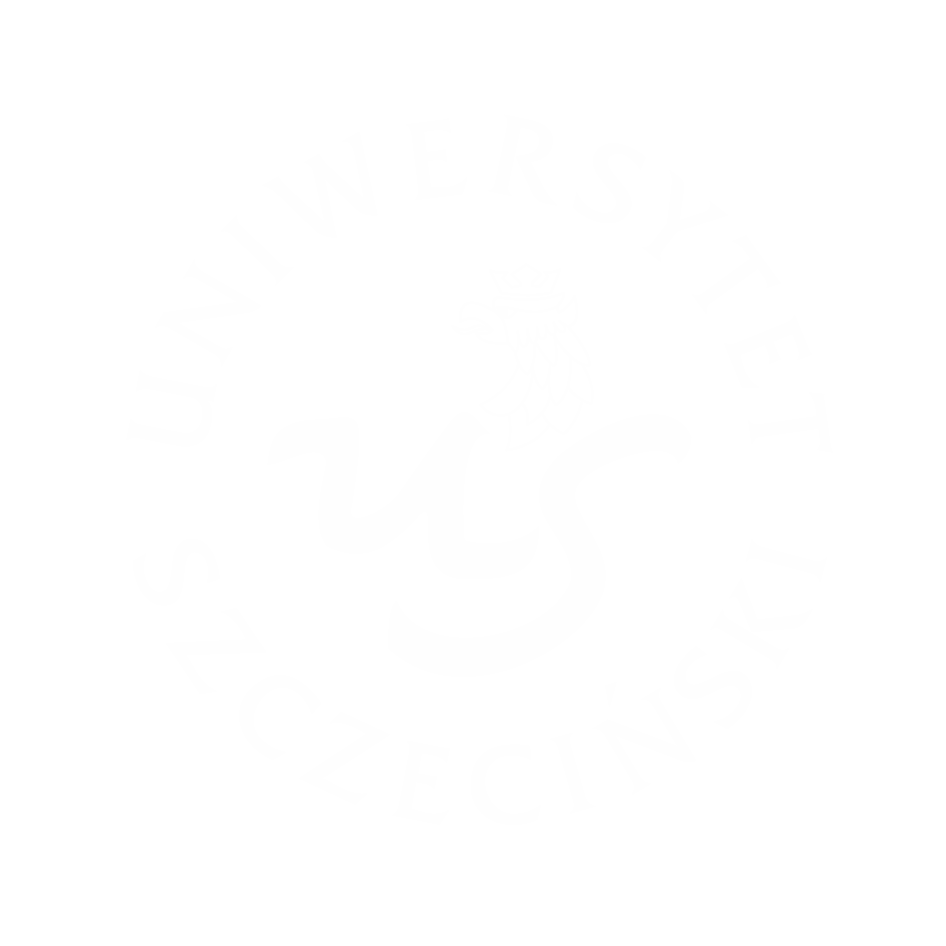 Natalia Targosz-Ślęczka
University of Szczecin, Szczecin, Poland
natalia.targosz-sleczka@usz.edu.pl

Agata Kowalska, Maritime University of Szczecin, Szczecin, Poland
University of Szczecin, Szczecin, Poland
Konrad Czerski,   University of Szczecin, Szczecin, Poland
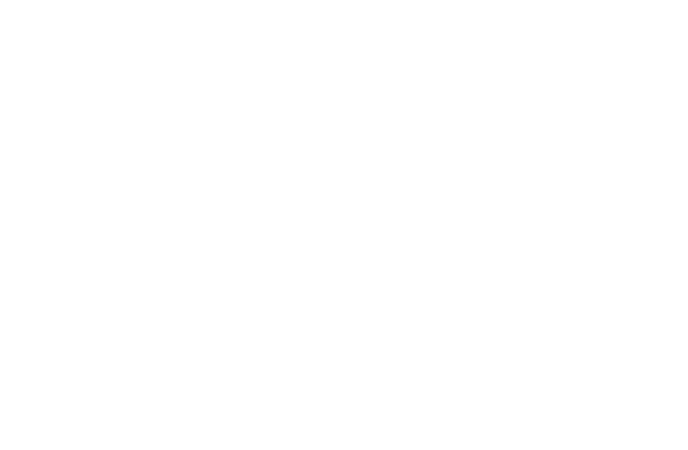 Motivation
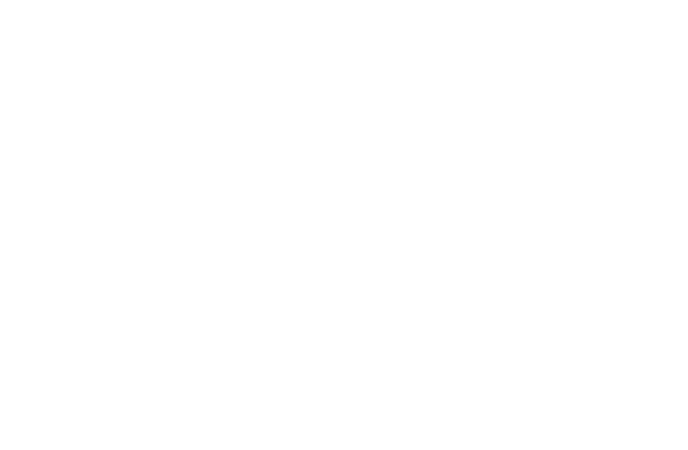 What we understand from accelerator study of low-energy nuclear reactions?
For particle induced nuclear reactions at room temperature few points are interesting:
Penetration through the Coulomb barrier determines the phenomena and changes drastically due to electron screening effect
Energy excess is produced in decay channels with charged particles
Experiments are not easily reproducible because of the specific conditions and materials used
Understanding of the process of cold fusion is necessary = theoretical description giving direction for further experimental studies
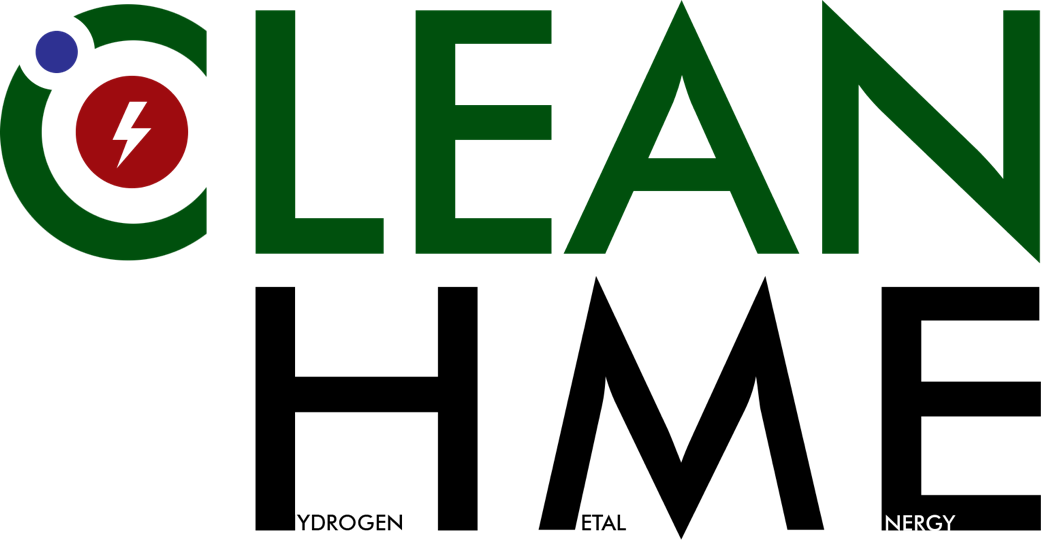 2
14th International Workshop on Anomalies in Hydrogen Loaded Metals, Assisi, Italy
29/08 - 01/09/2021
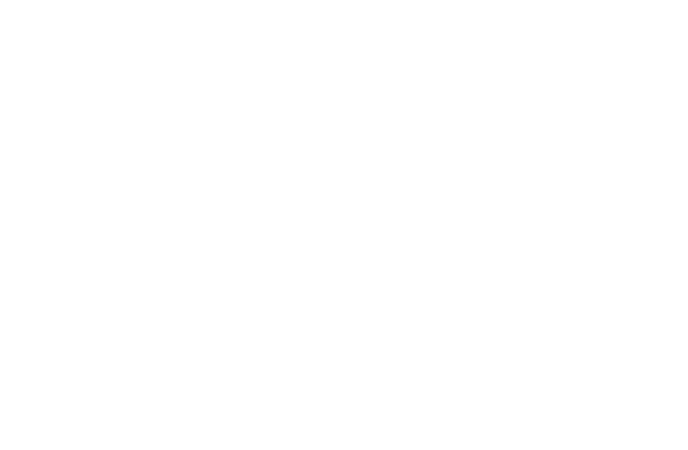 Members of WP7
Nuclear reactions below Coulomb barrier
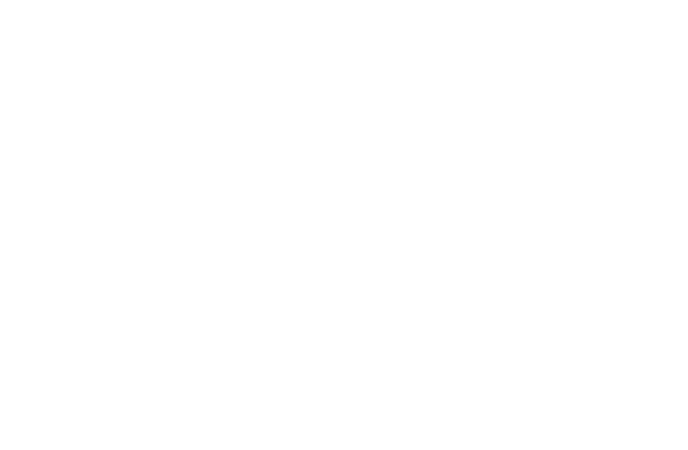 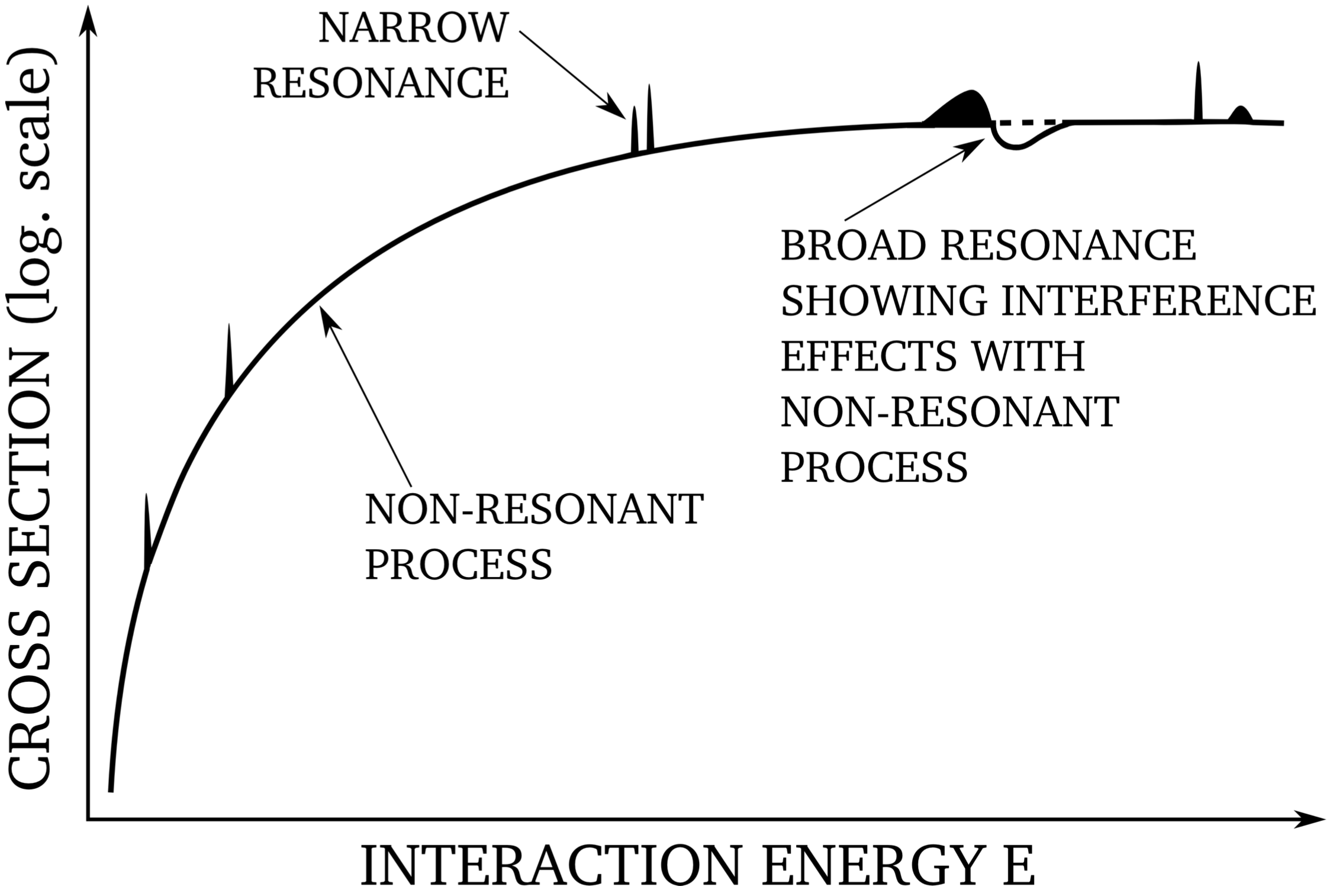 Tunnelling effect through the barrier
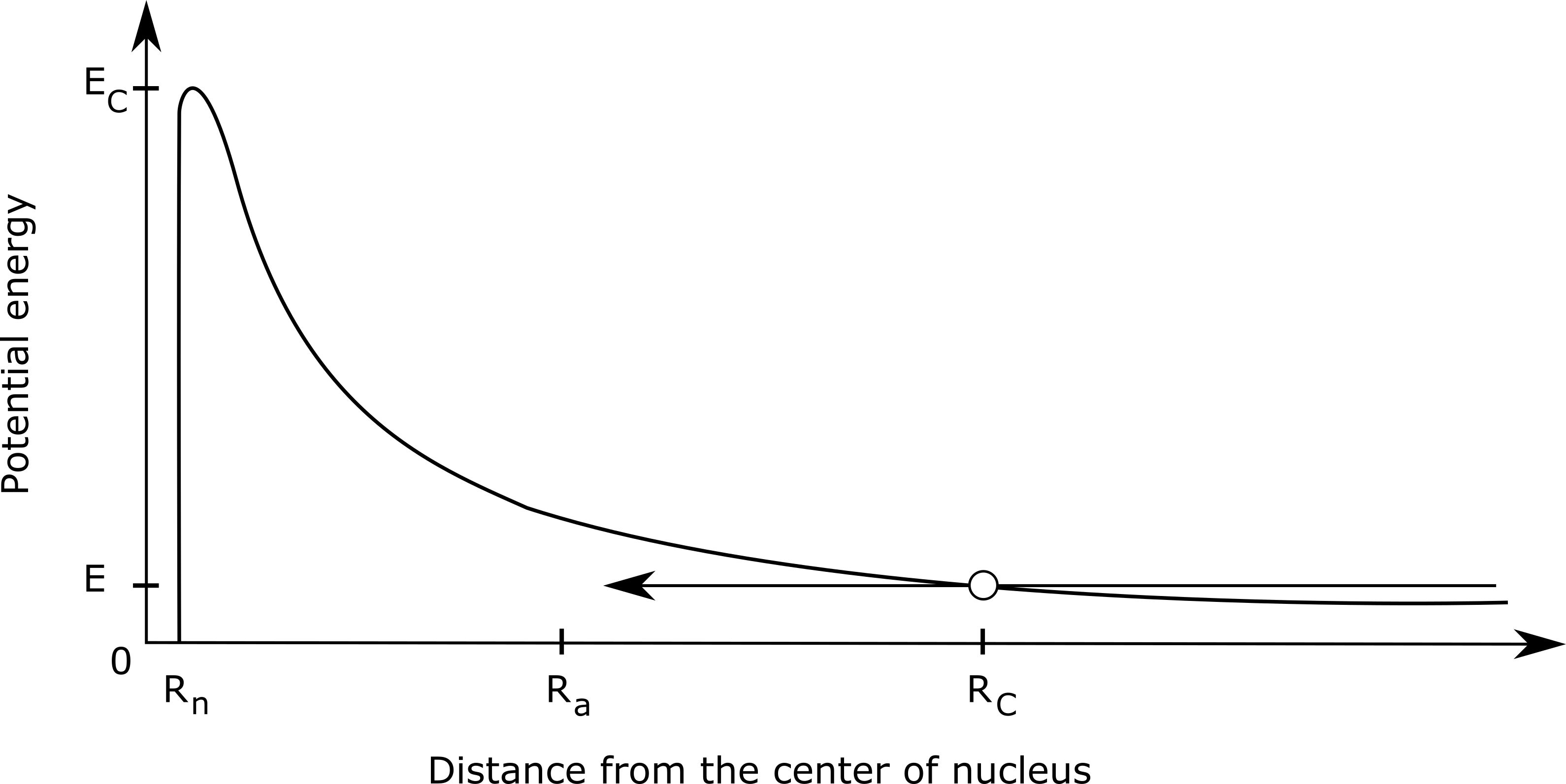 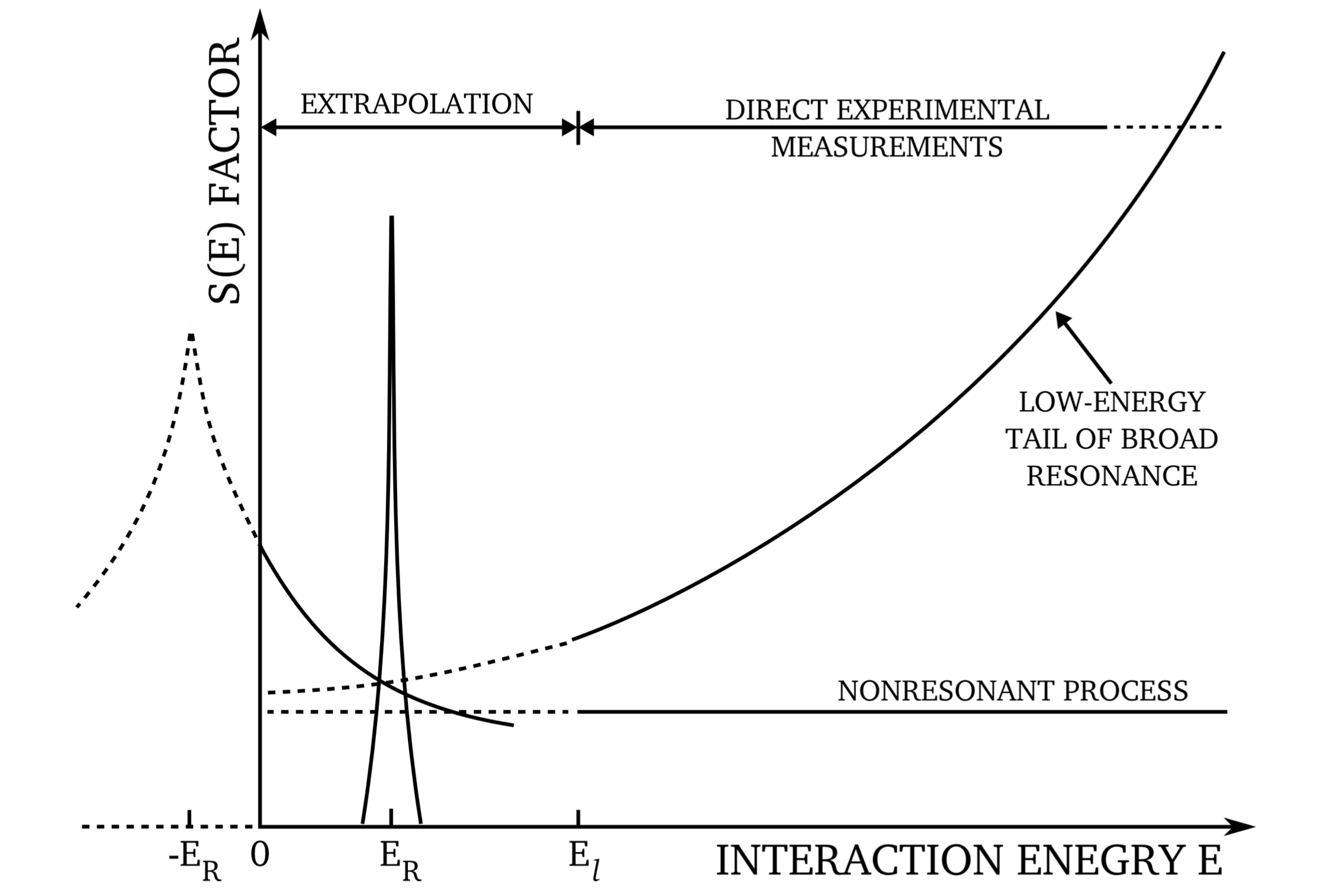 Rolfs C E and Rodney W S, Cauldrons in the Cosmos, Univ. Chicago Press, (1988)
Electrostatic repulsion
Probability of
transition
Cross section
Astrophysical S(E) factor
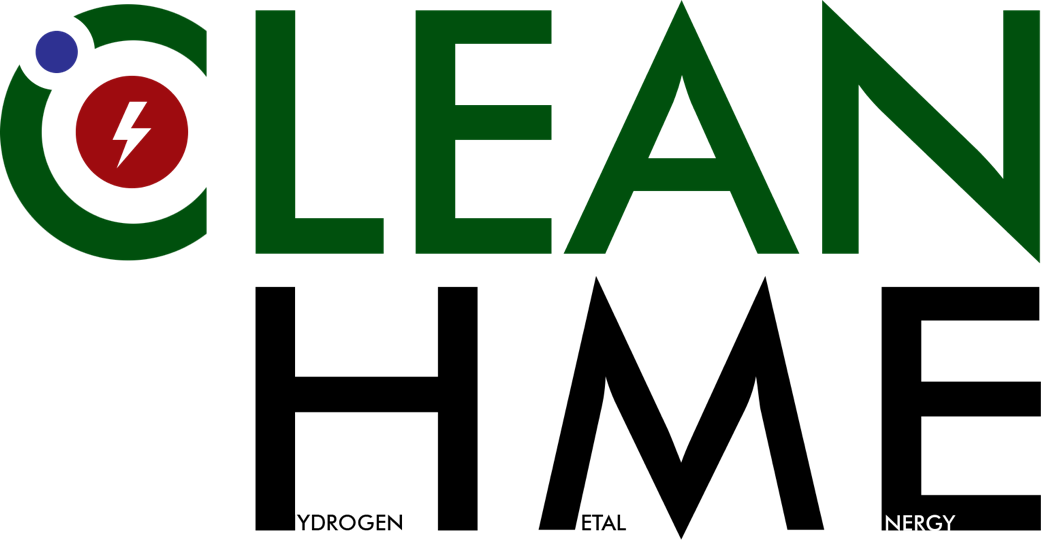 3
14th International Workshop on Anomalies in Hydrogen Loaded Metals, Assisi, Italy
29/08 - 01/09/2021
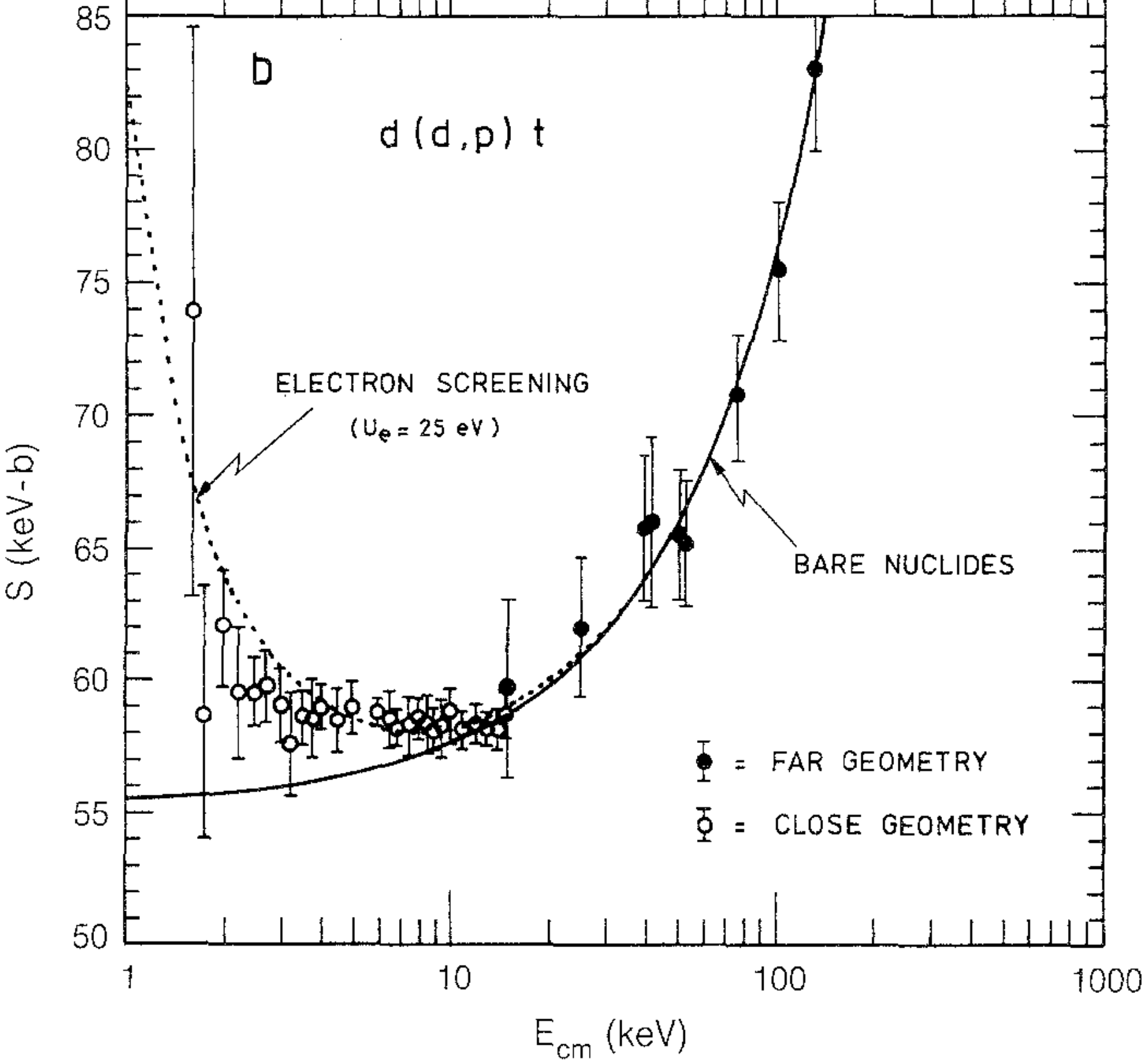 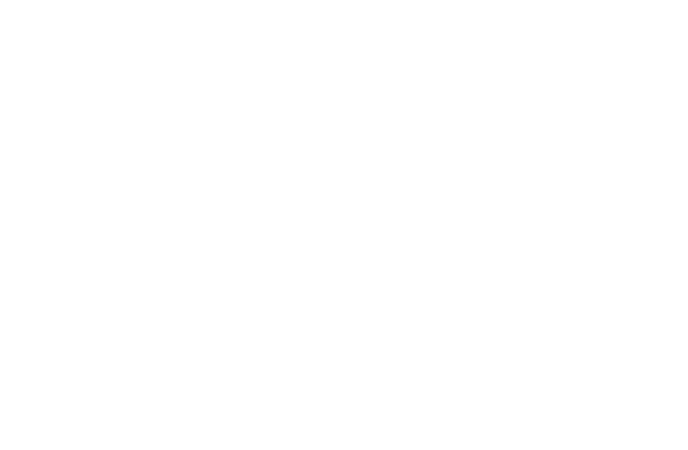 Members of WP7
Electron screening effect
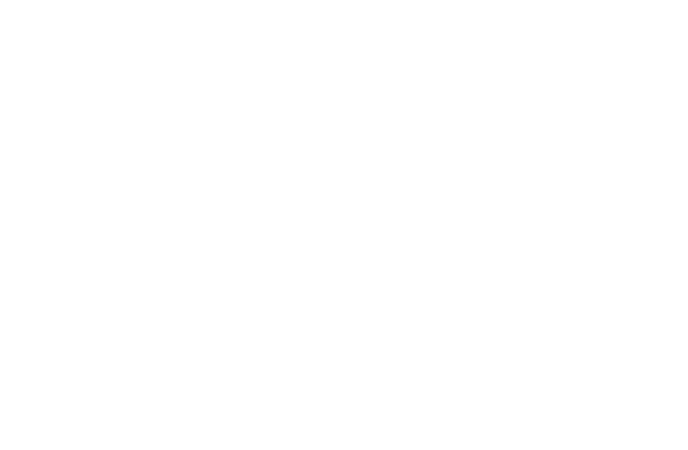 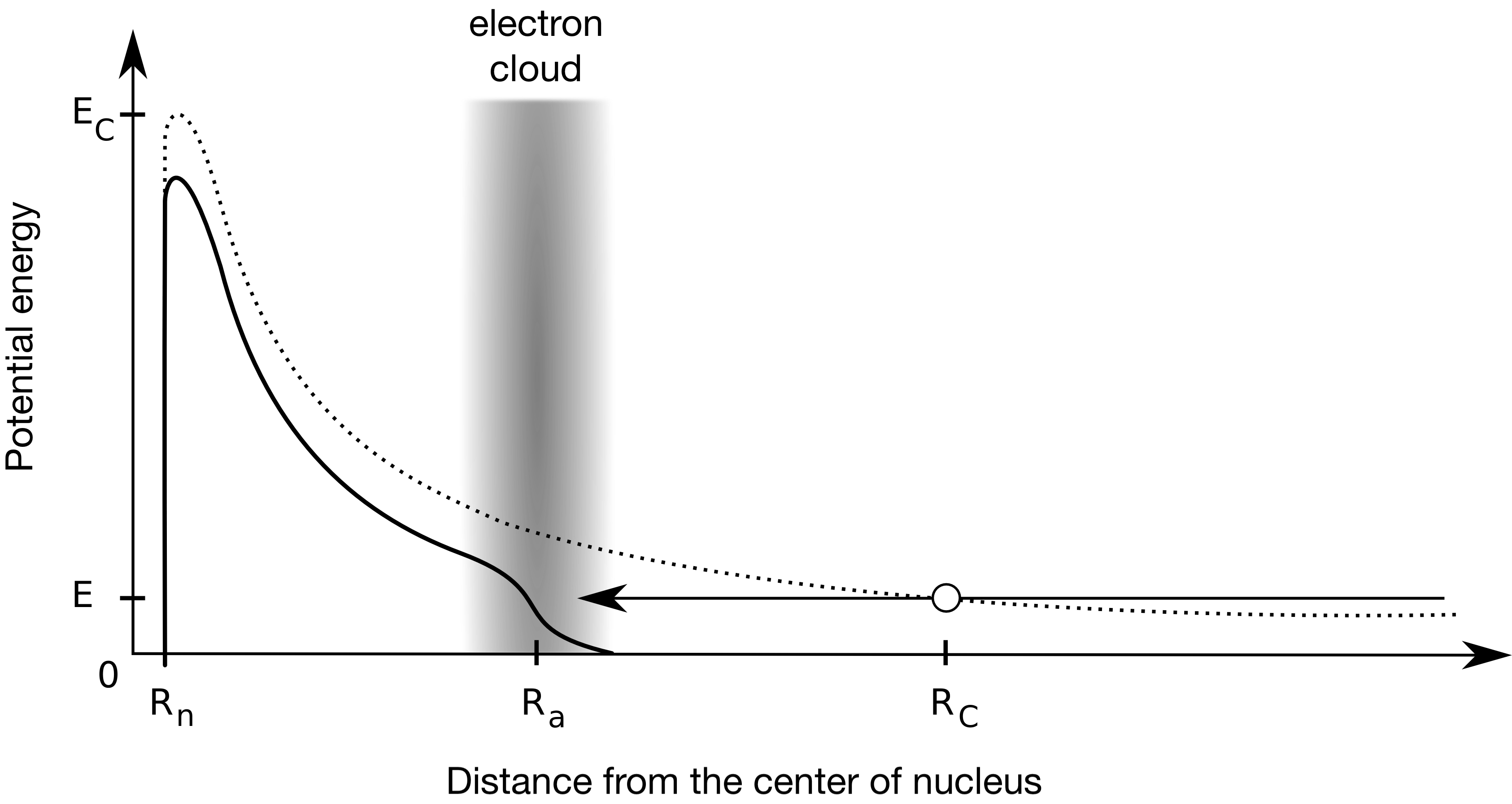 Electrostatic potential with screening function
Screening energy
Greife U, Z. Phys. A 315 (1995)
For details on theoretical description see K. Czerski’s talk
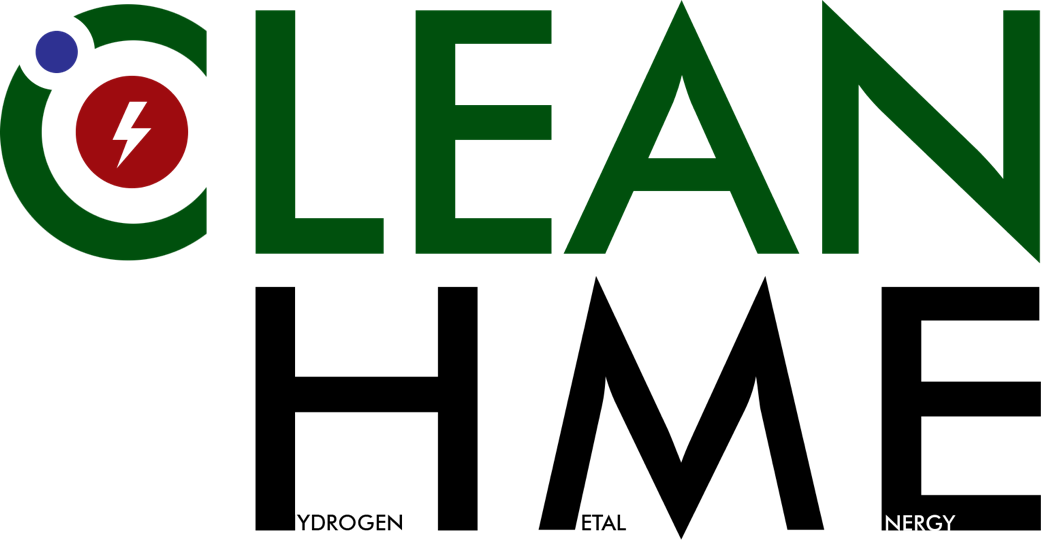 4
14th International Workshop on Anomalies in Hydrogen Loaded Metals, Assisi, Italy
29/08 - 01/09/2021
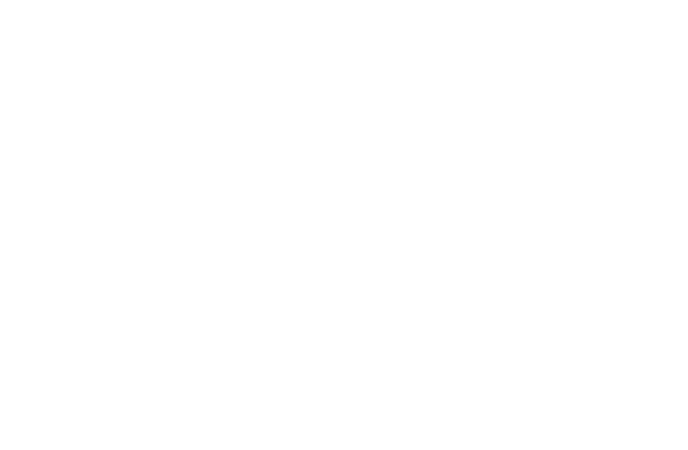 Members of WP7
Accelerator driven experiments
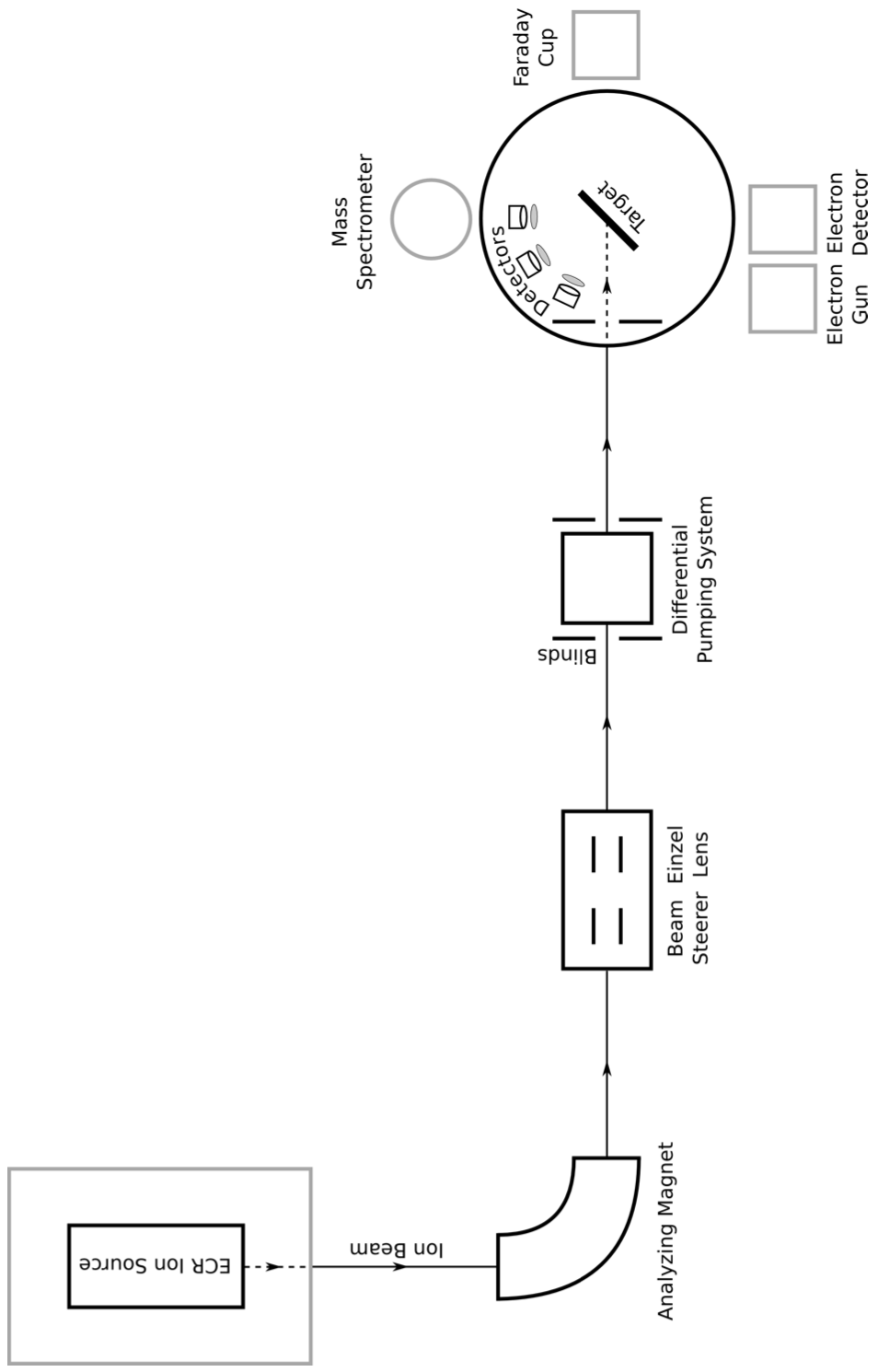 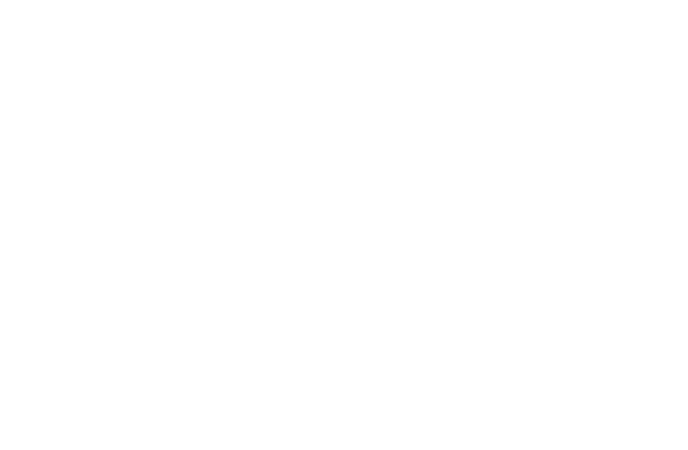 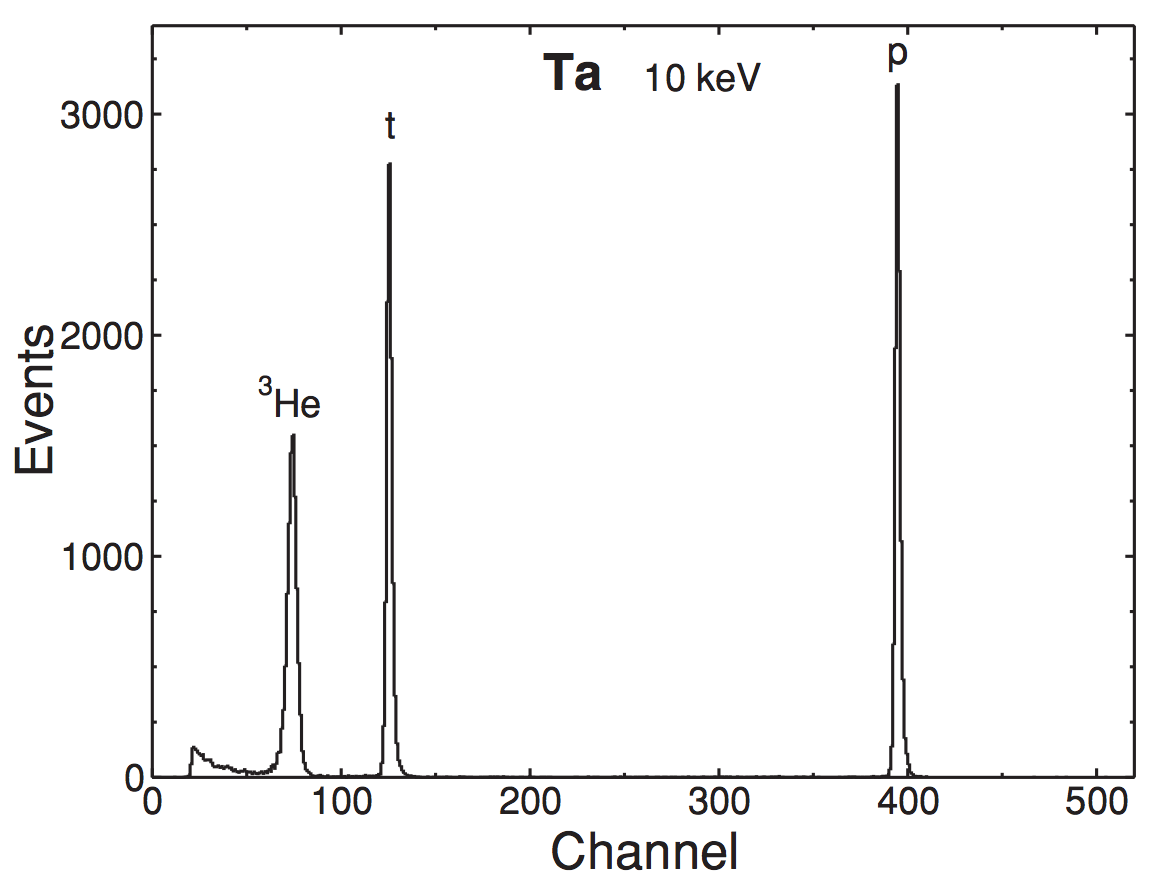 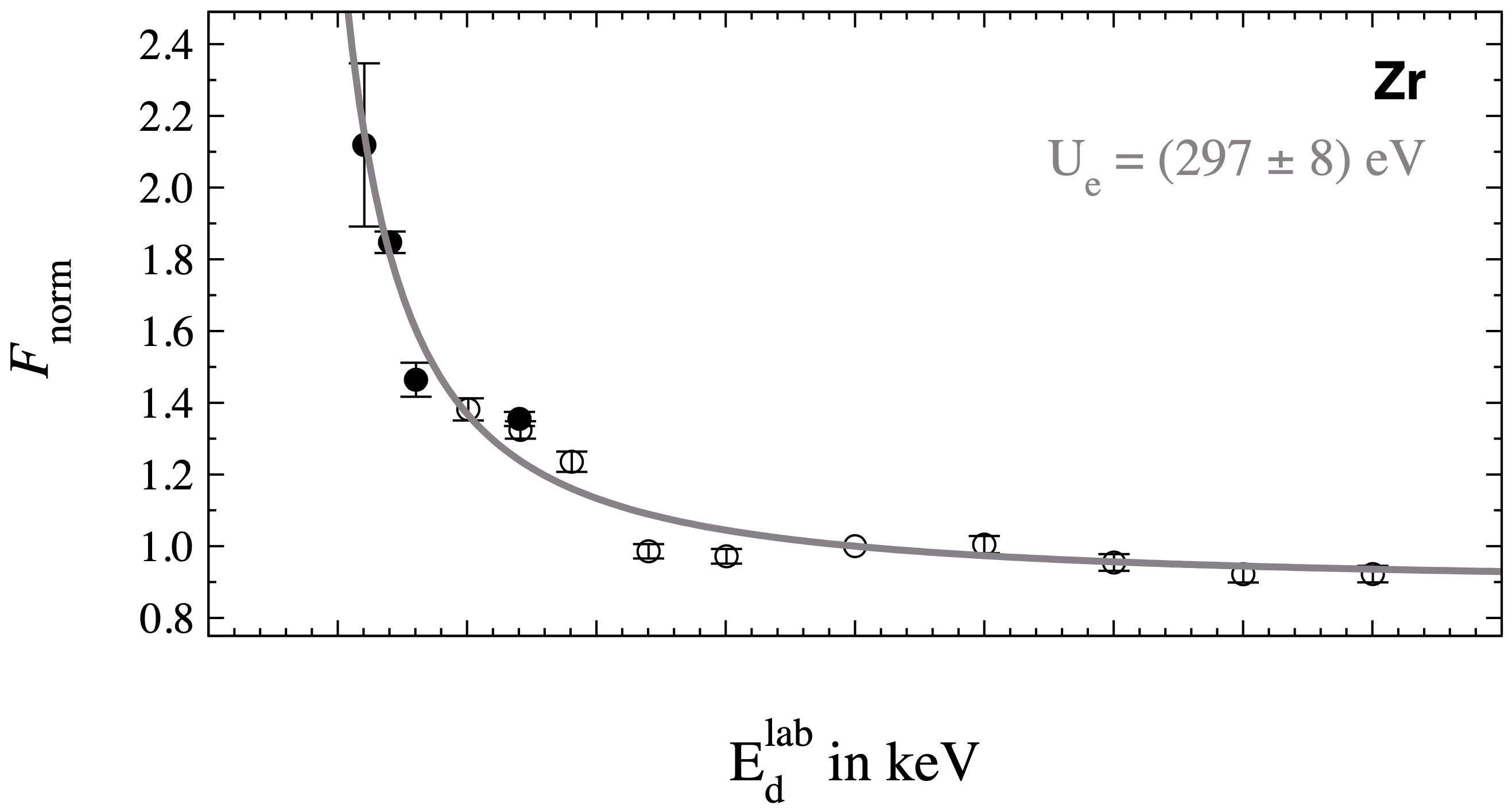 Huke A, Phys. Rev. C 78, 015803 (2008)
Targosz-Ślęczka N, PhD Thesis, University of Szczecin (2012)
For details on experimental procedure see M. Kaczmarski’s talk
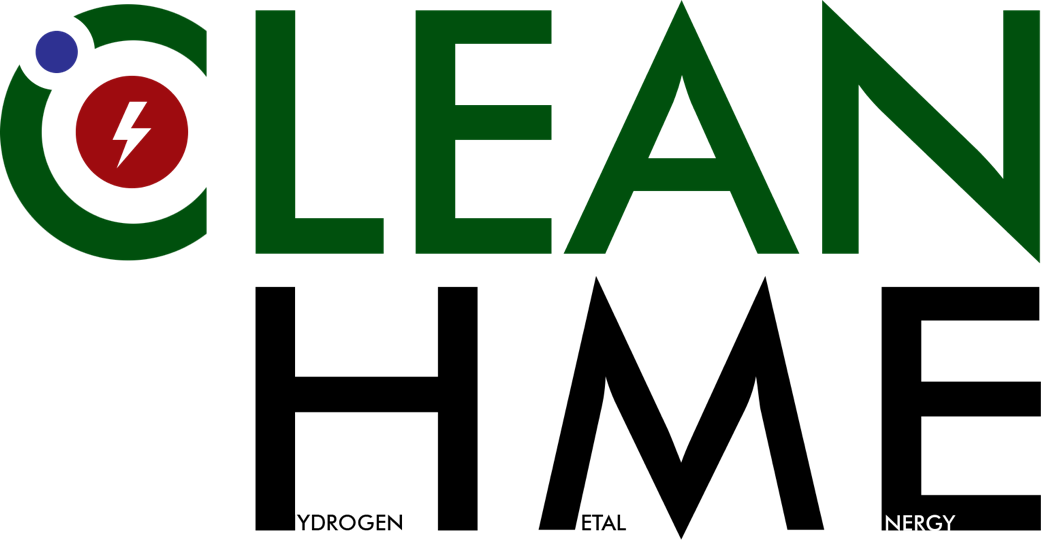 5
14th International Workshop on Anomalies in Hydrogen Loaded Metals, Assisi, Italy
29/08 - 01/09/2021
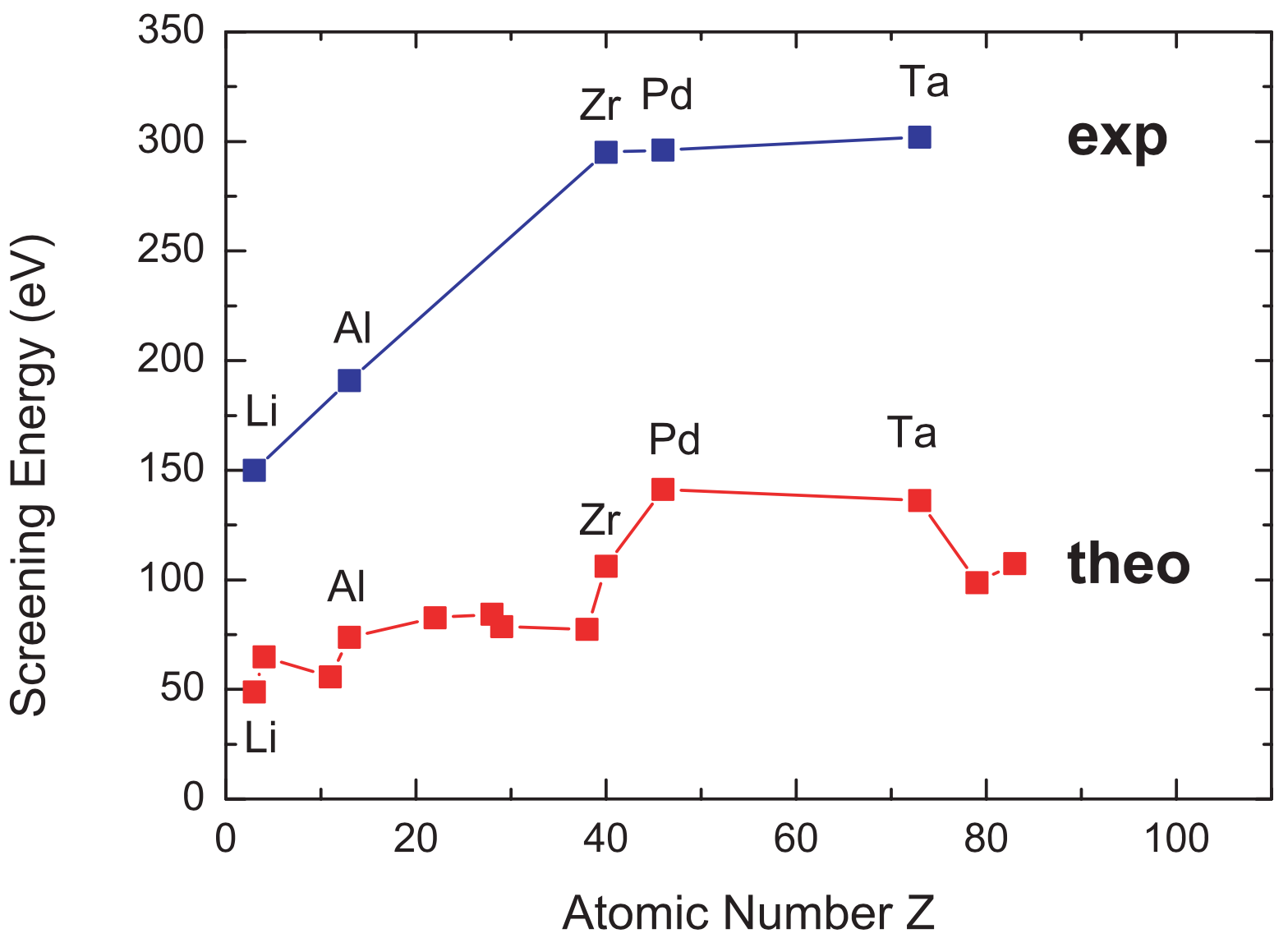 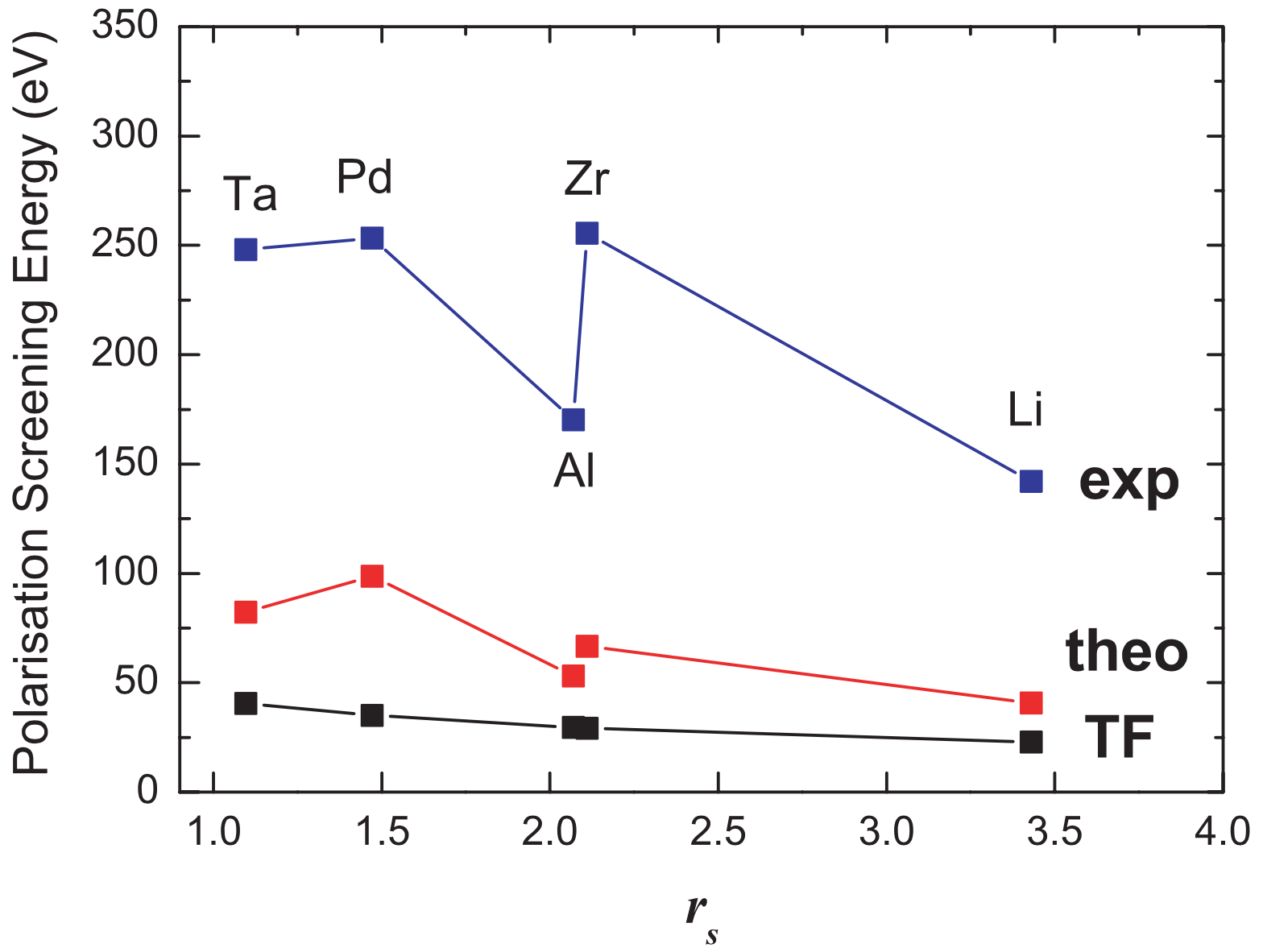 HV
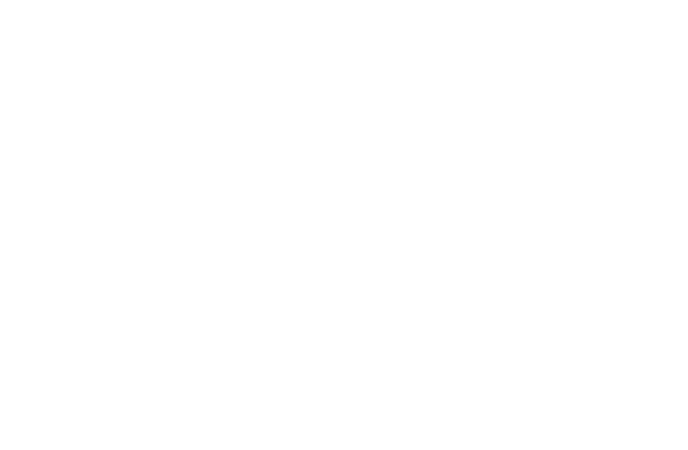 Members of WP7
Experimental results for screening
HV
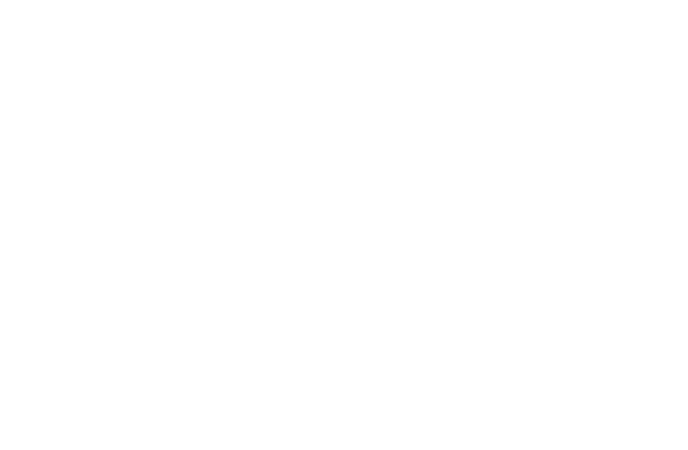 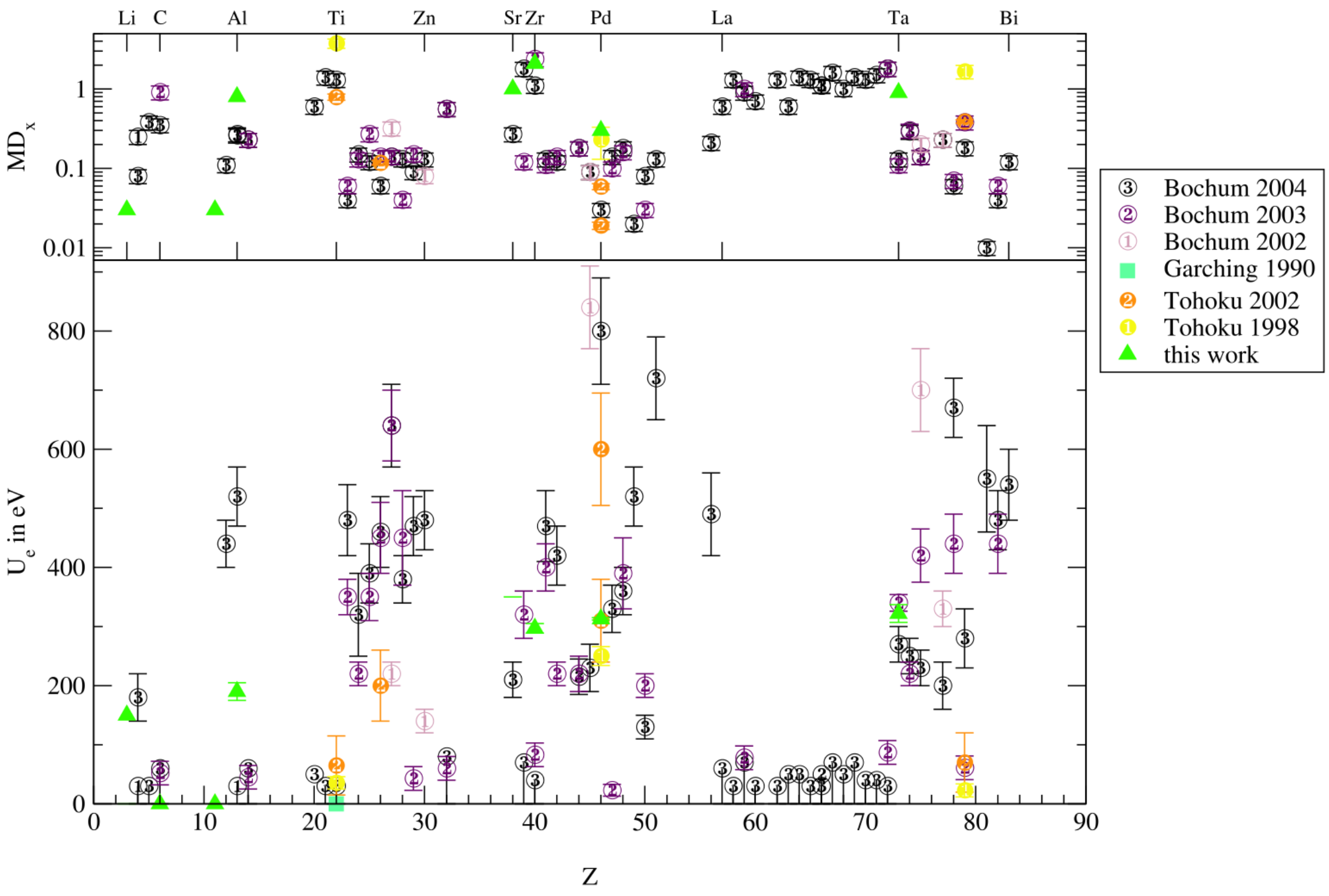 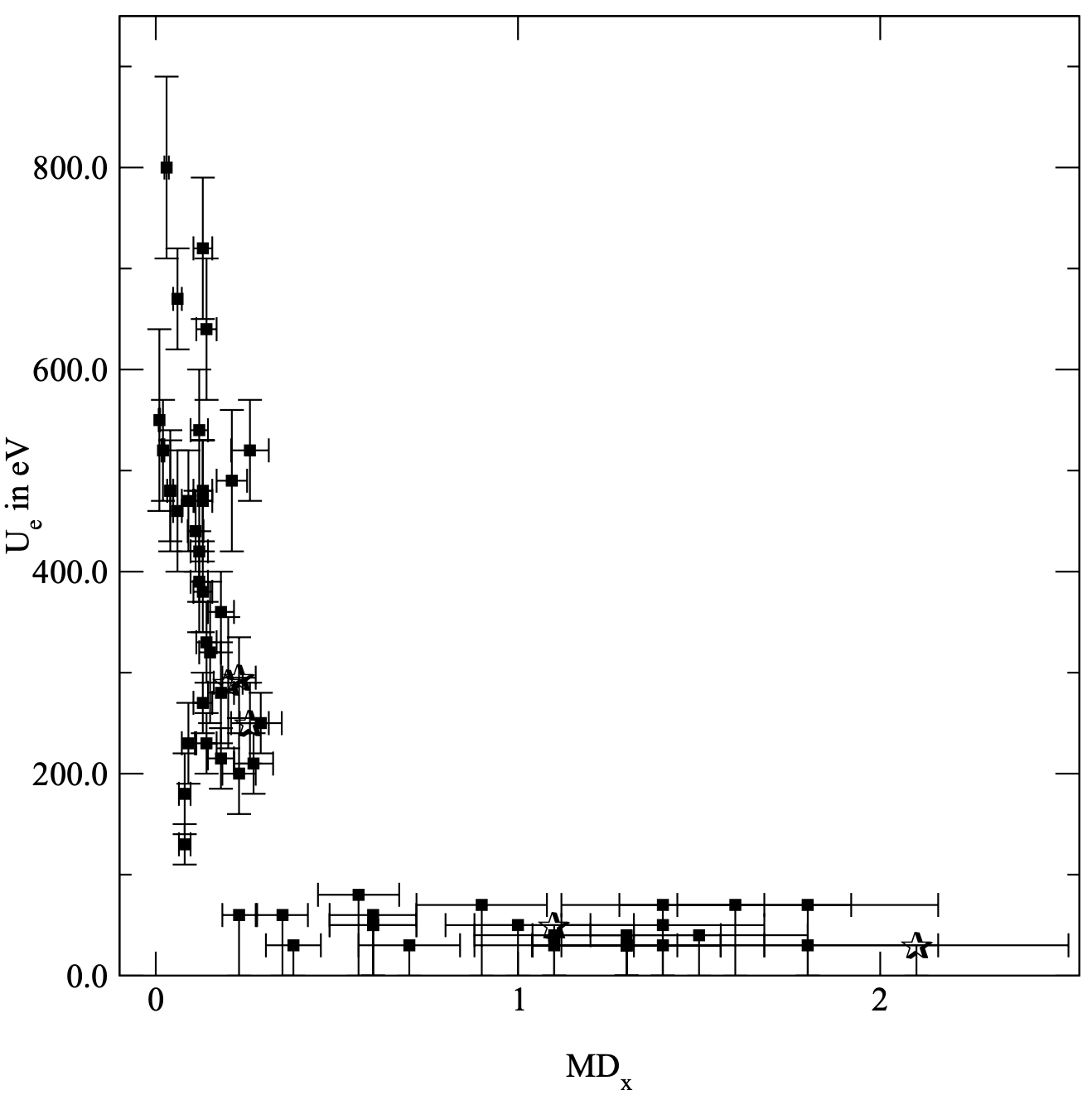 Czerski K, Eur. Phys. J. A 27, 83 (2006)
Huke A, Phys. Rev. C 78, 015803 (2008)
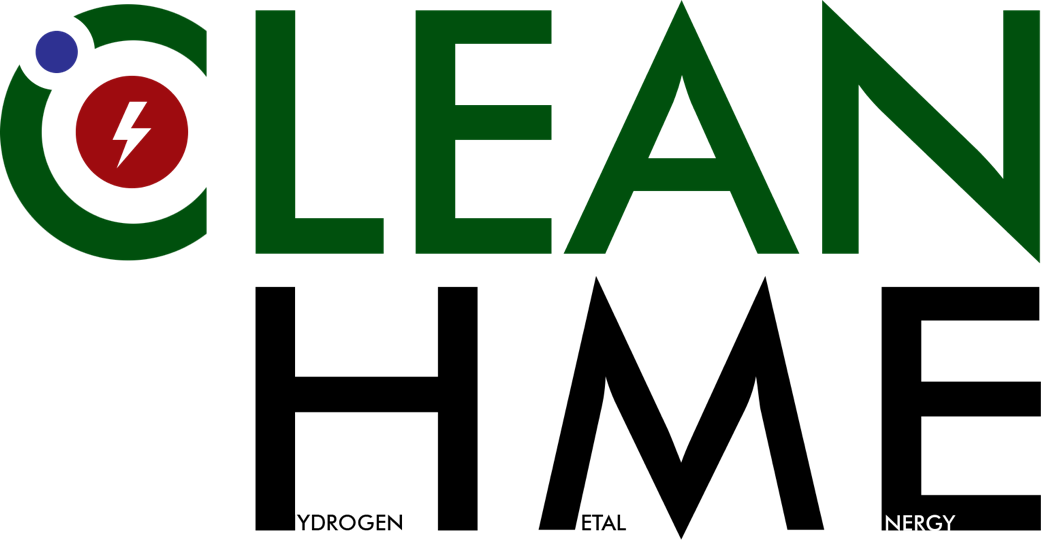 6
14th International Workshop on Anomalies in Hydrogen Loaded Metals, Assisi, Italy
29/08 - 01/09/2021
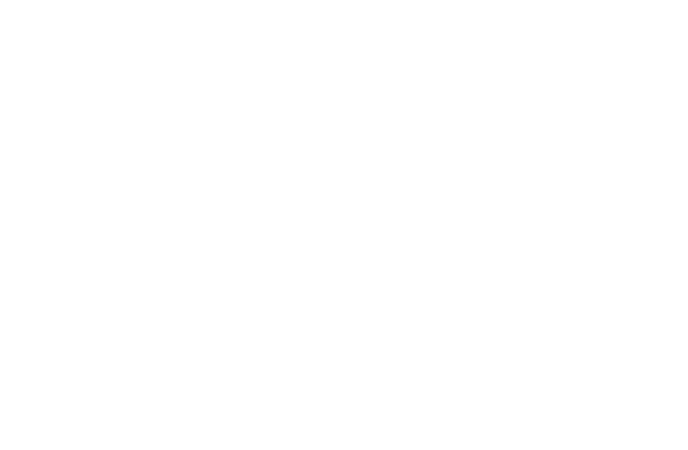 Members of WP7
Nuclear reaction rates
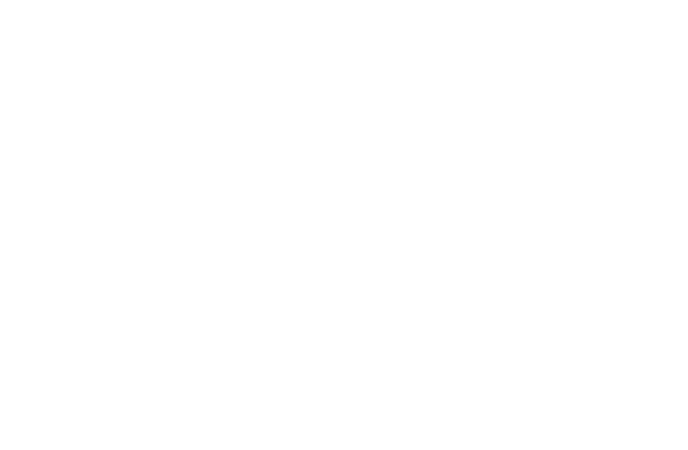 Calculation of reaction rates depending on different screening energies for d+d reaction in Pd in comparison to other authors
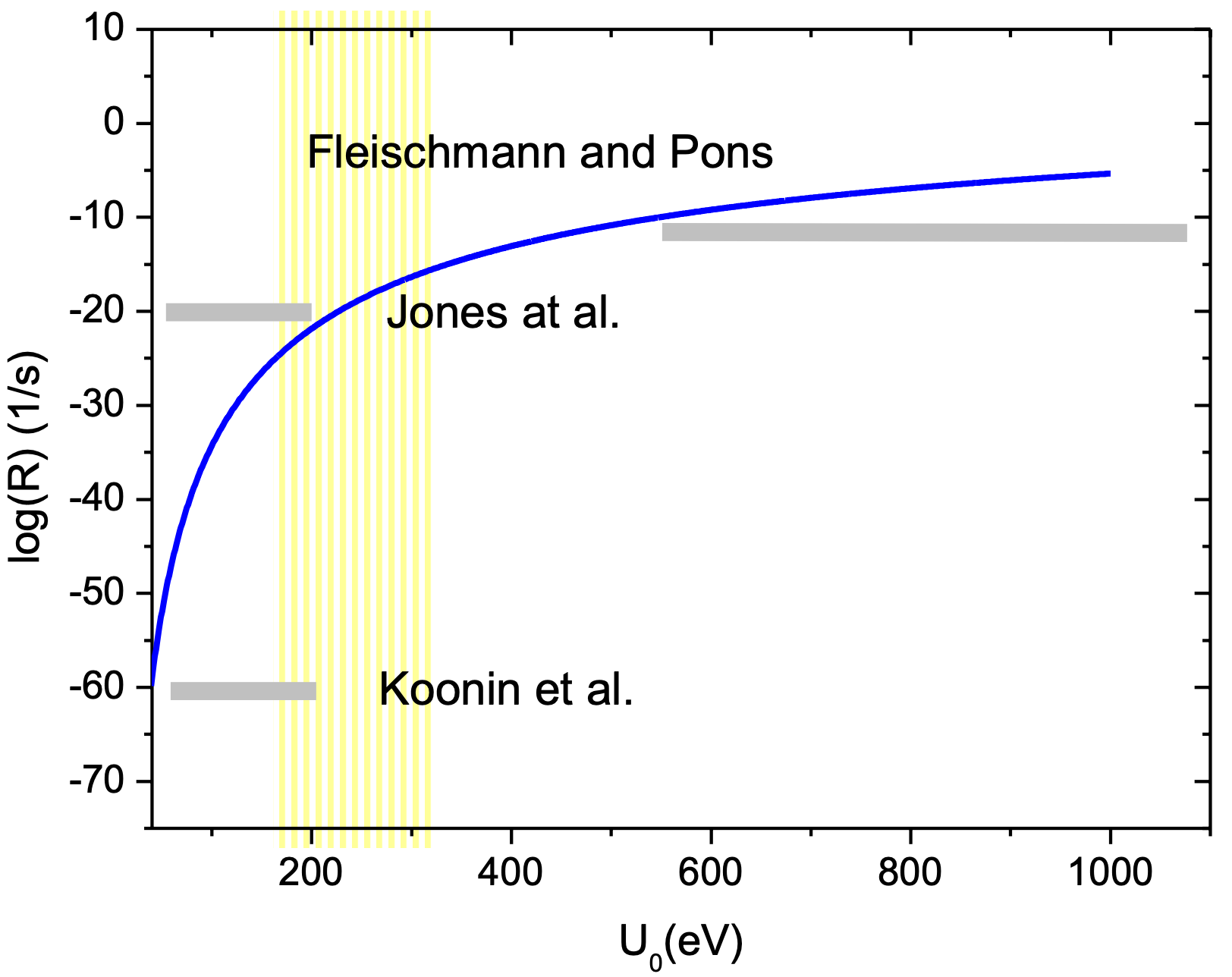 Czerski K, Europhys. Lett. 68, 3 (2004)
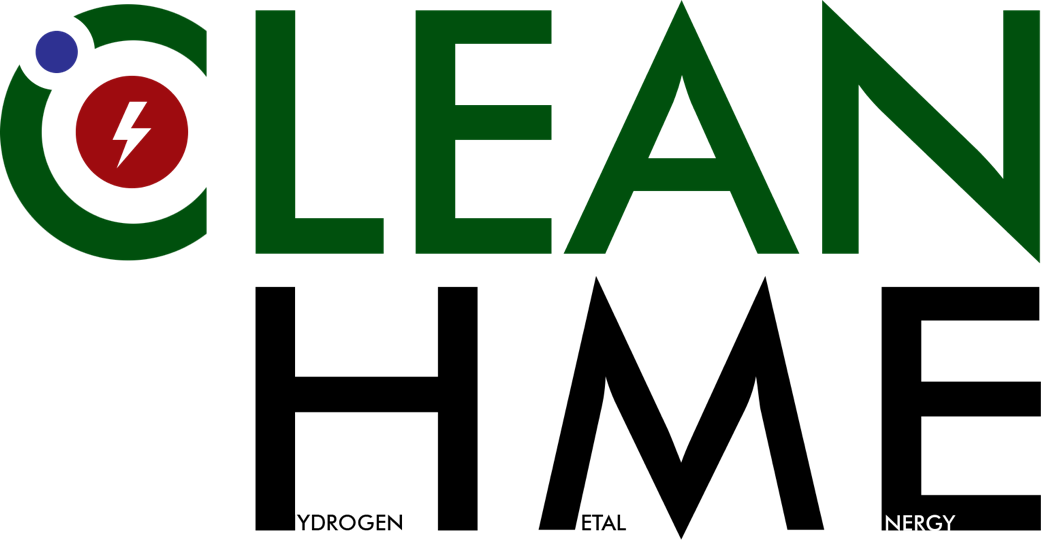 7
14th International Workshop on Anomalies in Hydrogen Loaded Metals, Assisi, Italy
29/08 - 01/09/2021
Comparison of deuteron and proton induced reactions
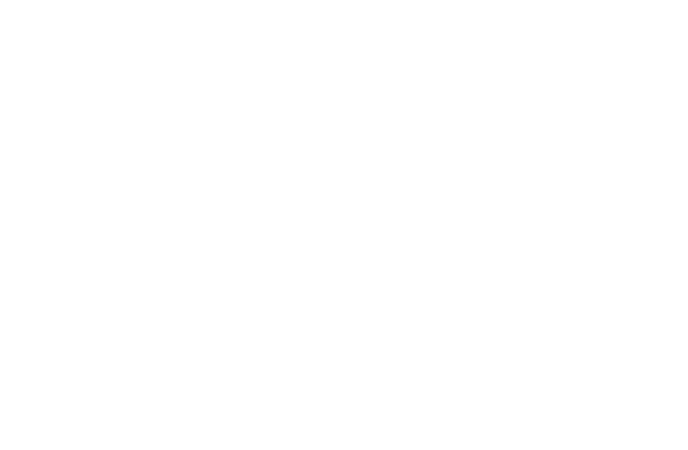 Members of WP7
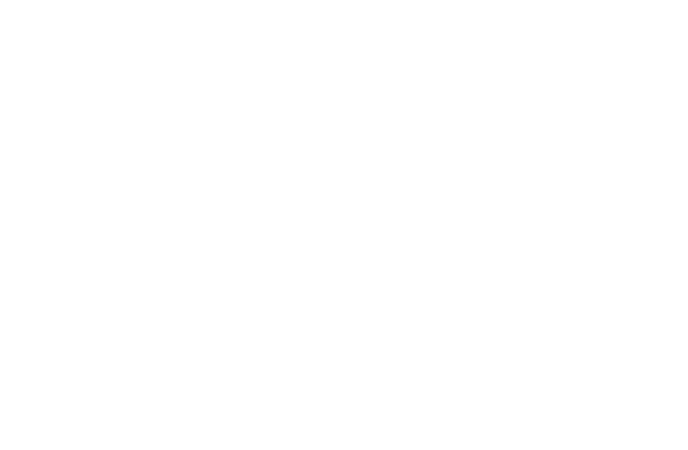 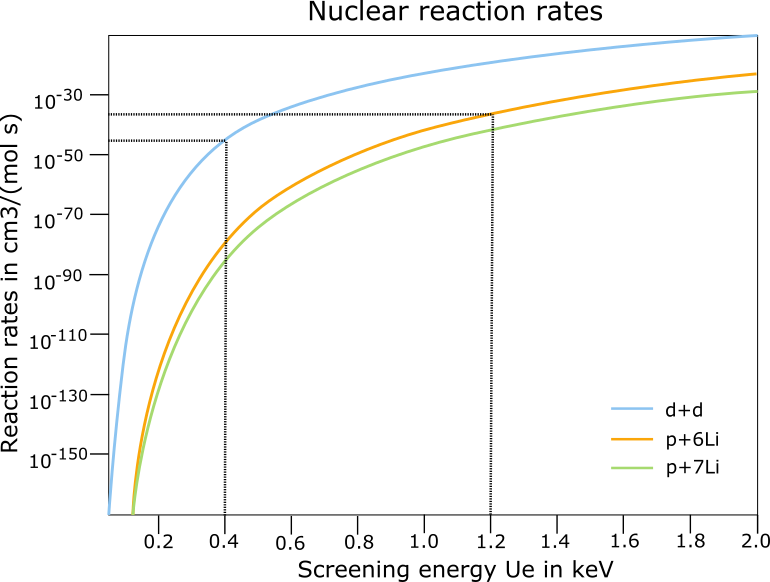 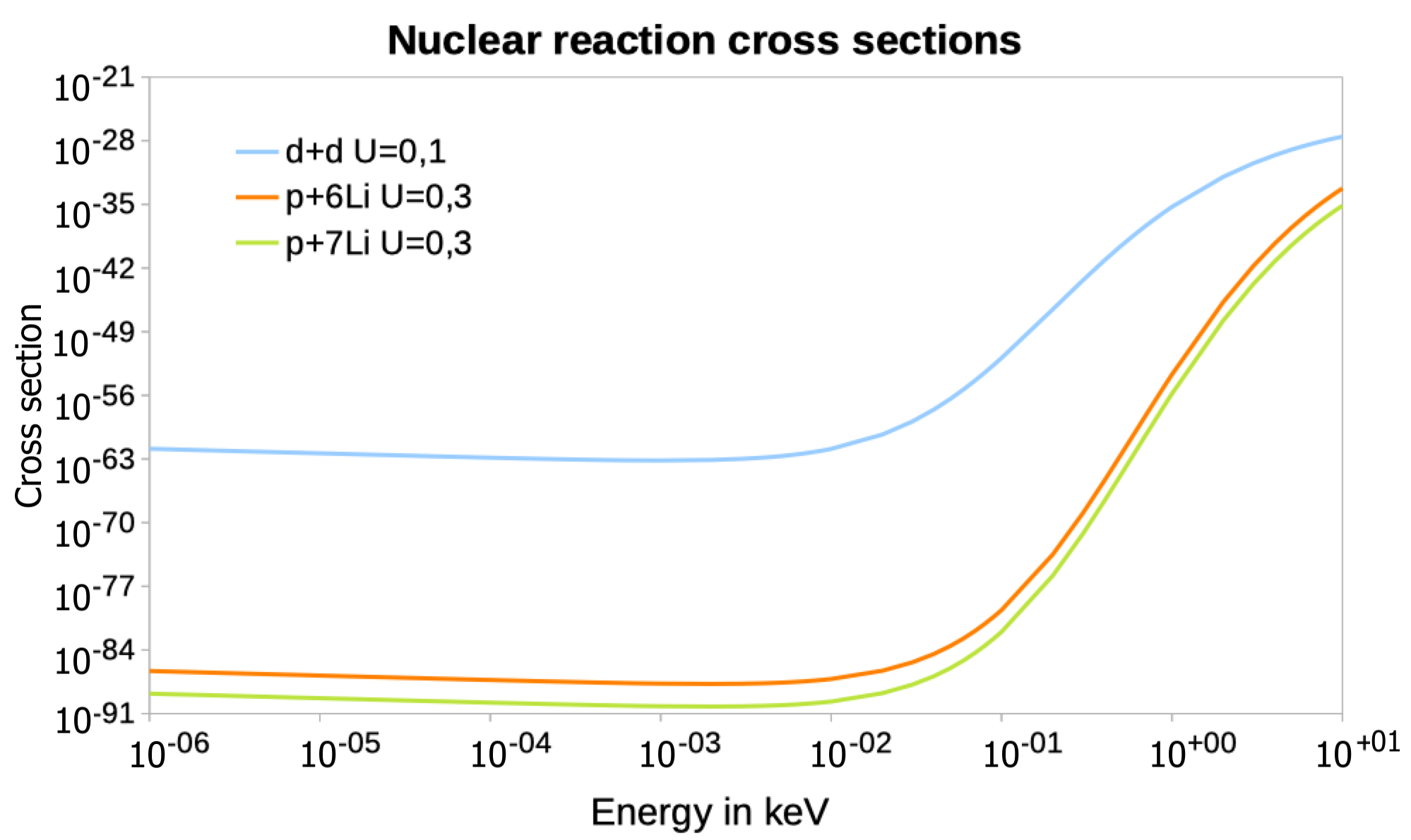 Czerski K, in prep.
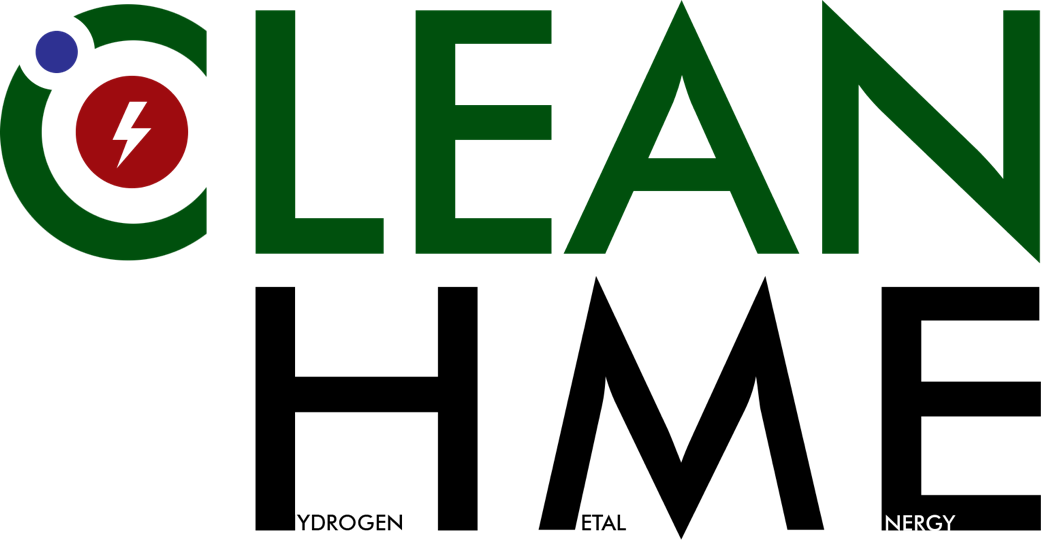 8
14th International Workshop on Anomalies in Hydrogen Loaded Metals, Assisi, Italy
29/08 - 01/09/2021
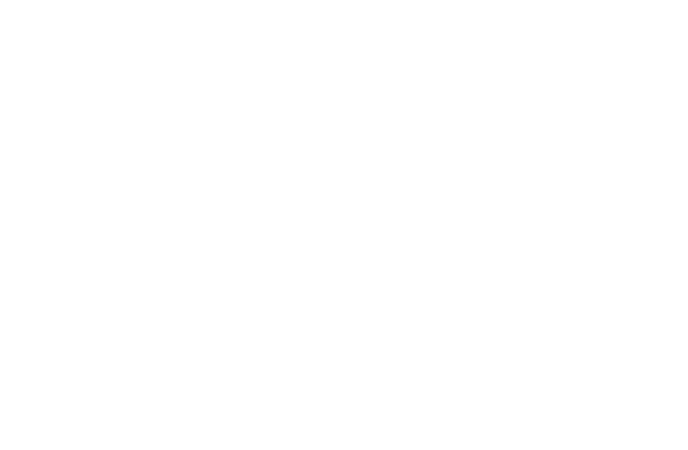 Members of WP7
How screening changes cross section?
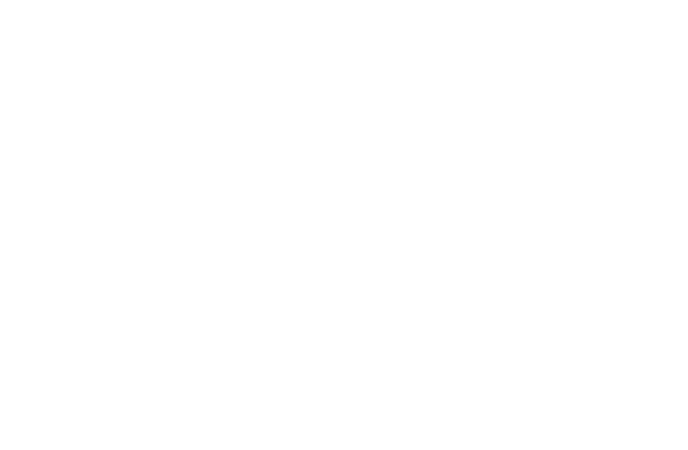 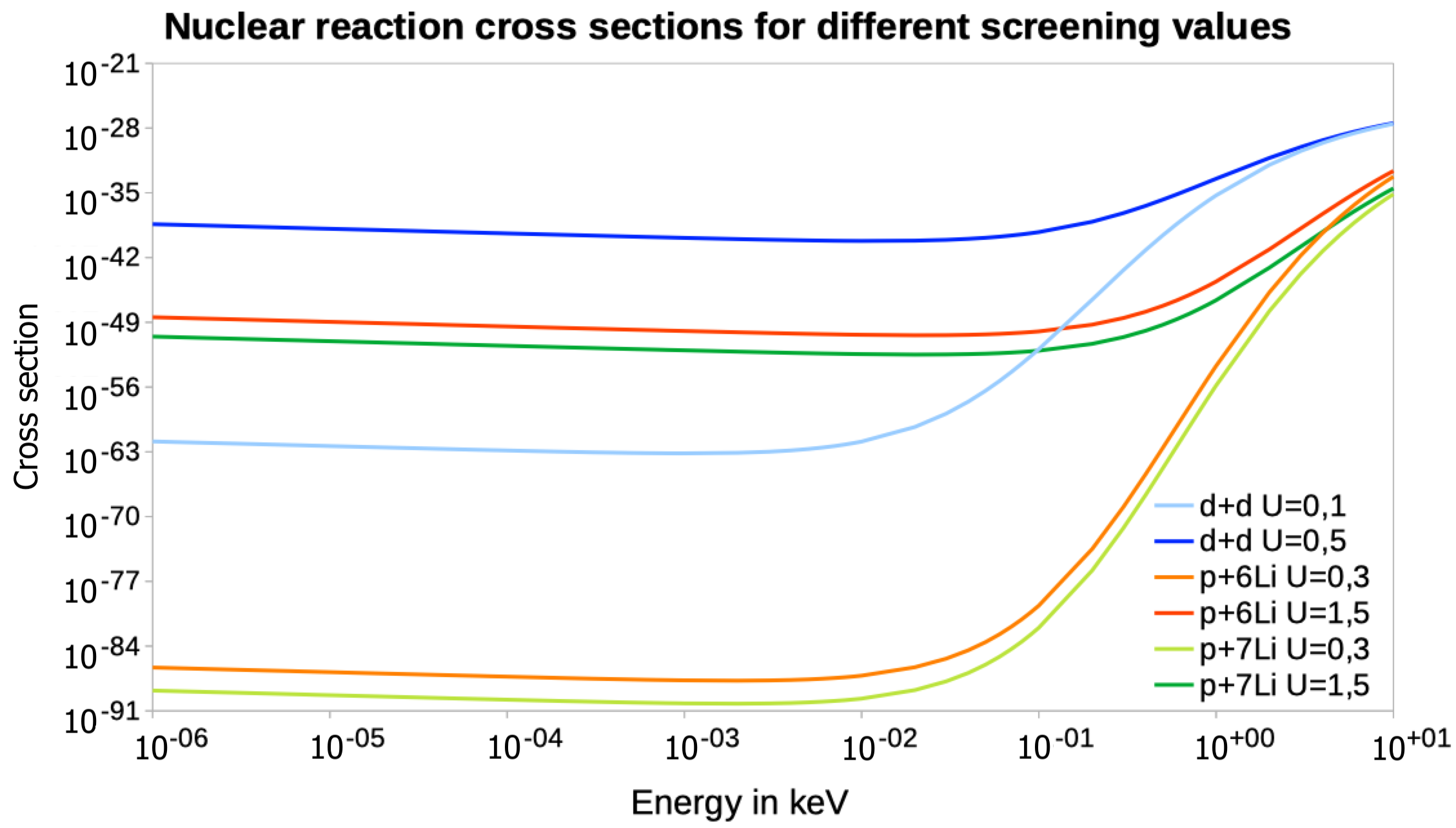 Czerski K, in prep.
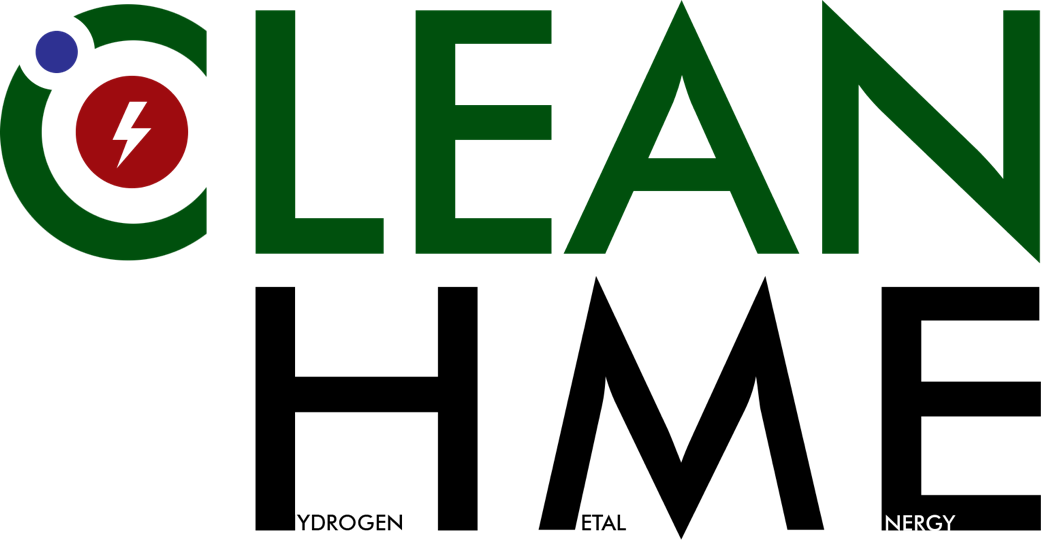 9
14th International Workshop on Anomalies in Hydrogen Loaded Metals, Assisi, Italy
29/08 - 01/09/2021
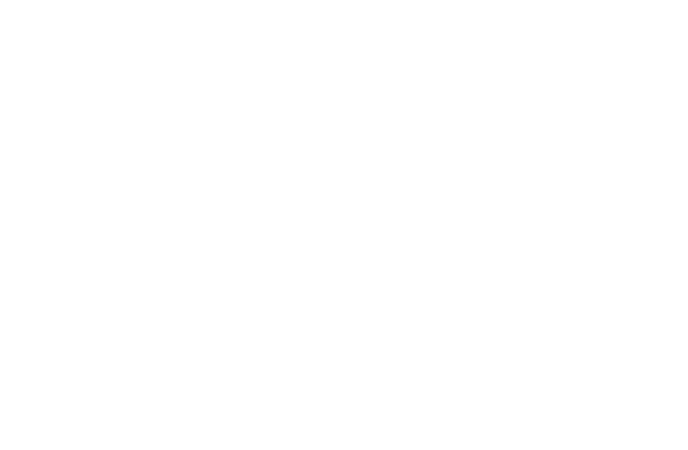 Members of WP7
Screening dependence on atomic charge
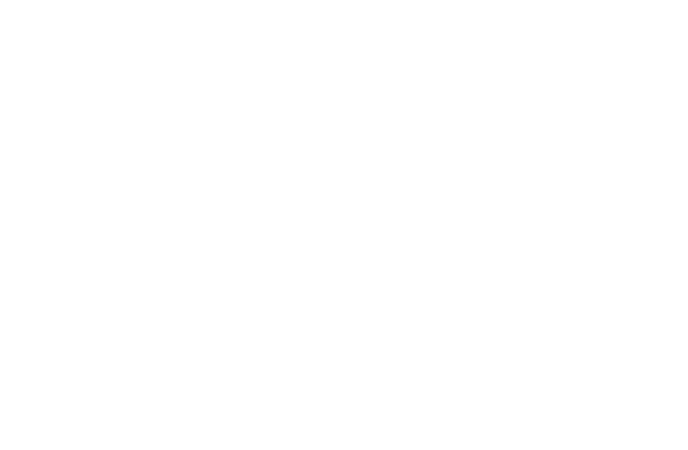 The lower the charges the better cross section
The same probability for all nuclear reactions
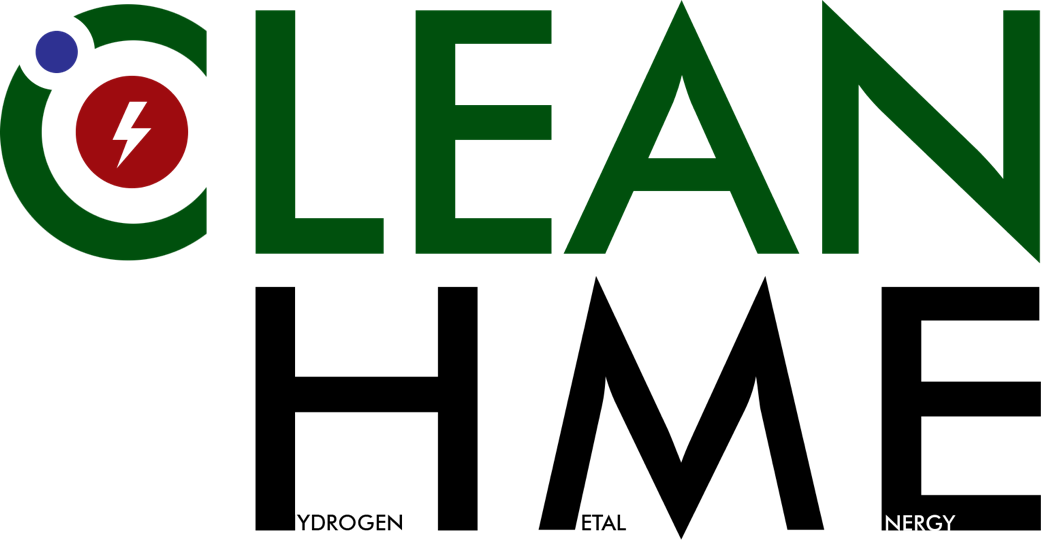 10
14th International Workshop on Anomalies in Hydrogen Loaded Metals, Assisi, Italy
29/08 - 01/09/2021
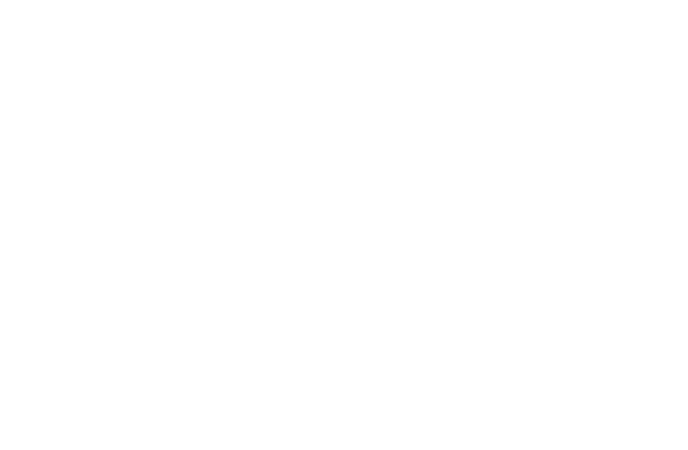 Members of WP7
Conclusions
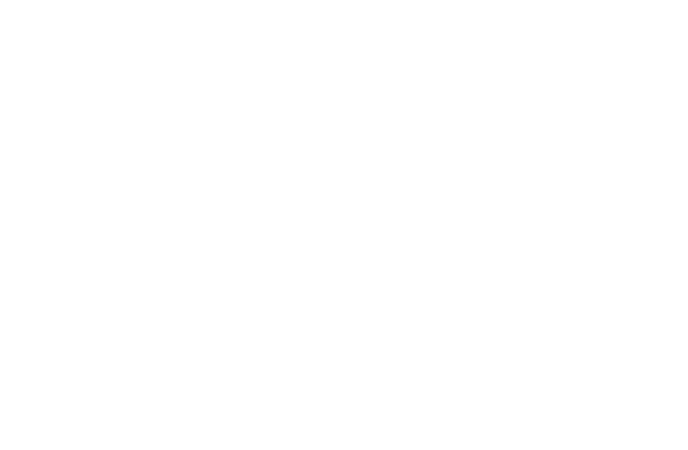 Proton induced reactions on Li are interesting alternative to d+d reactions
The p+6Li and p+7Li reactions produce only the charged particles (the whole reaction Q value will be absorbed in the sample), no radioactive products
With known channels and energies of charged products those reactions cross sections should not be difficult to be determined
The screening energy for p+6Li reaction in metallic media is estimated to be 3 times higher than for the d+d reaction
Nuclear reactions in natural Li will be studied next in the accelerator-driven experiments in the Centre for Experimental Physics eLBRUS at the University of Szczecin (Poland) in the frame of the CleanHME project
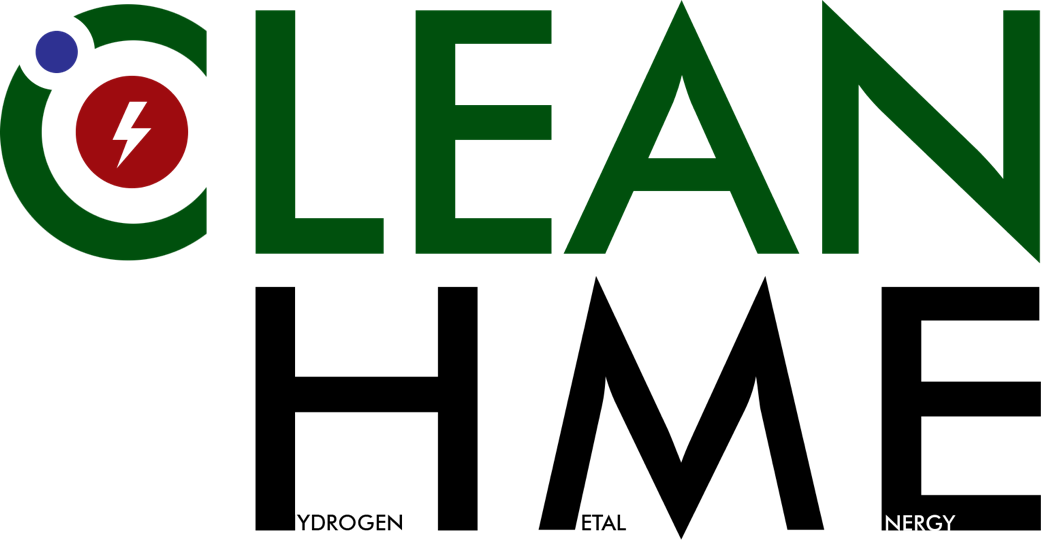 11
14th International Workshop on Anomalies in Hydrogen Loaded Metals, Assisi, Italy
29/08 - 01/09/2021
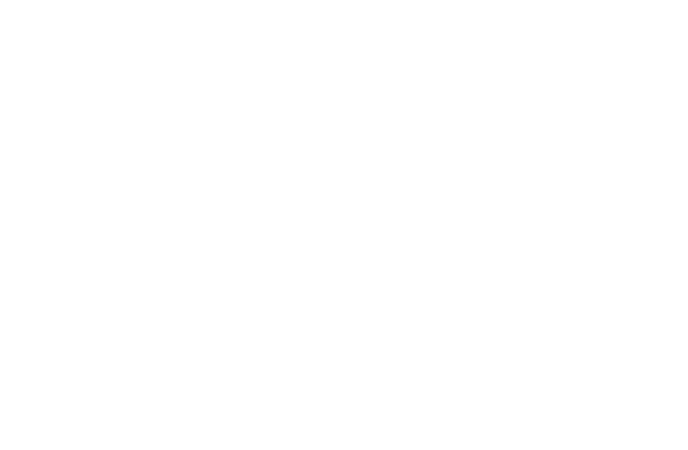 Members of WP7
Previous studies
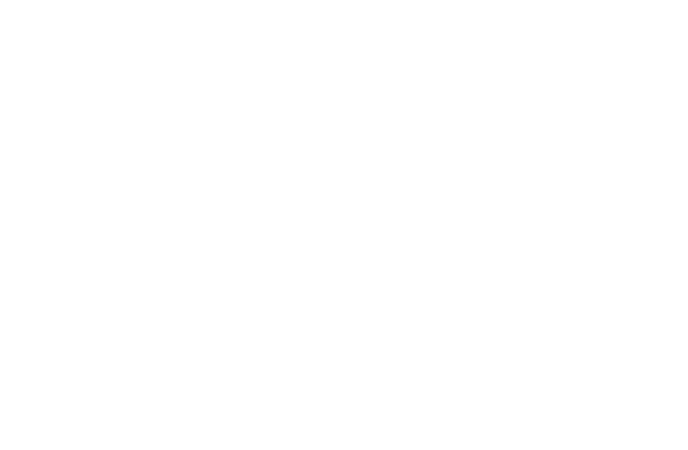 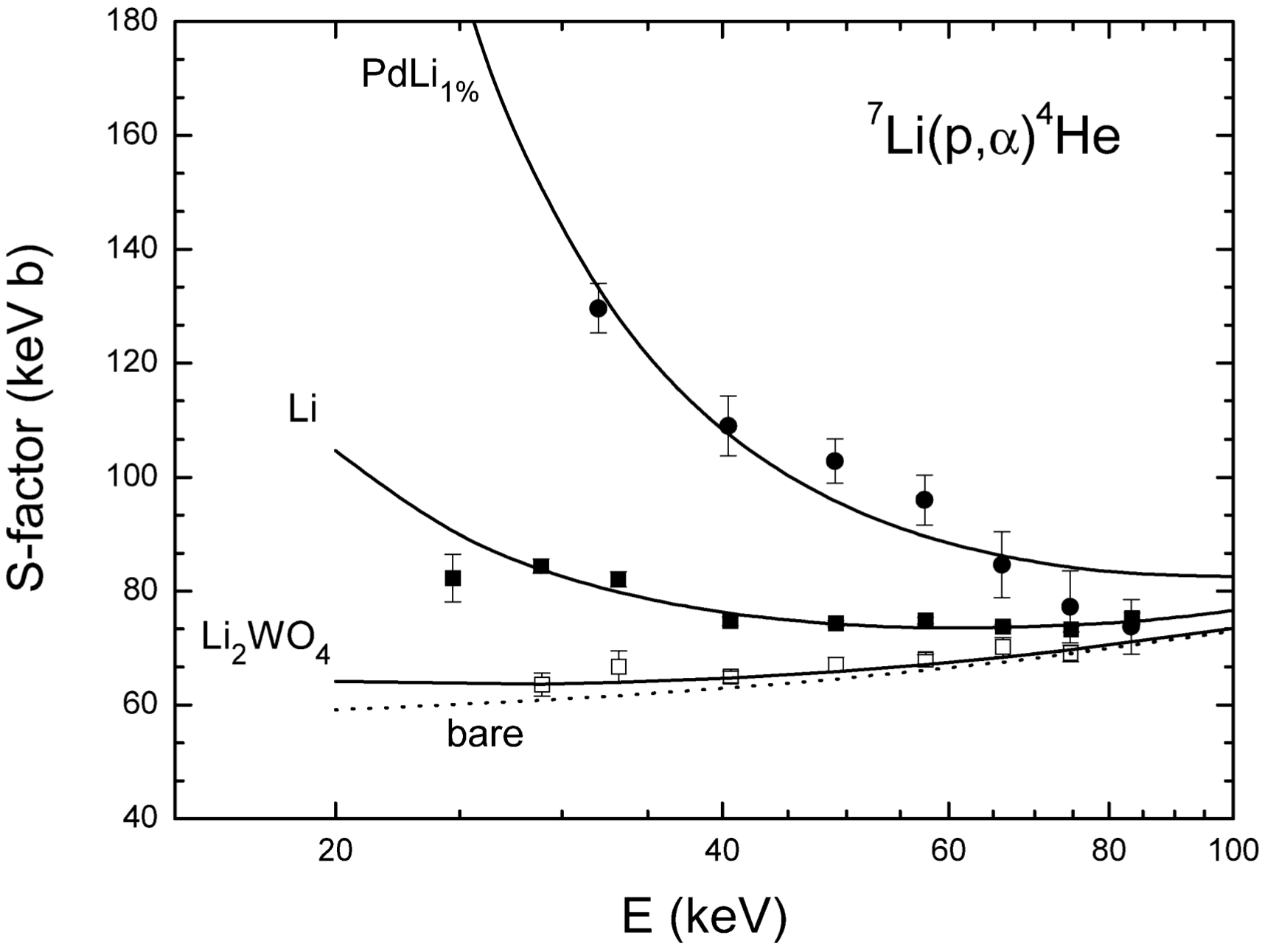 3790 eV
1280 eV


185 eV
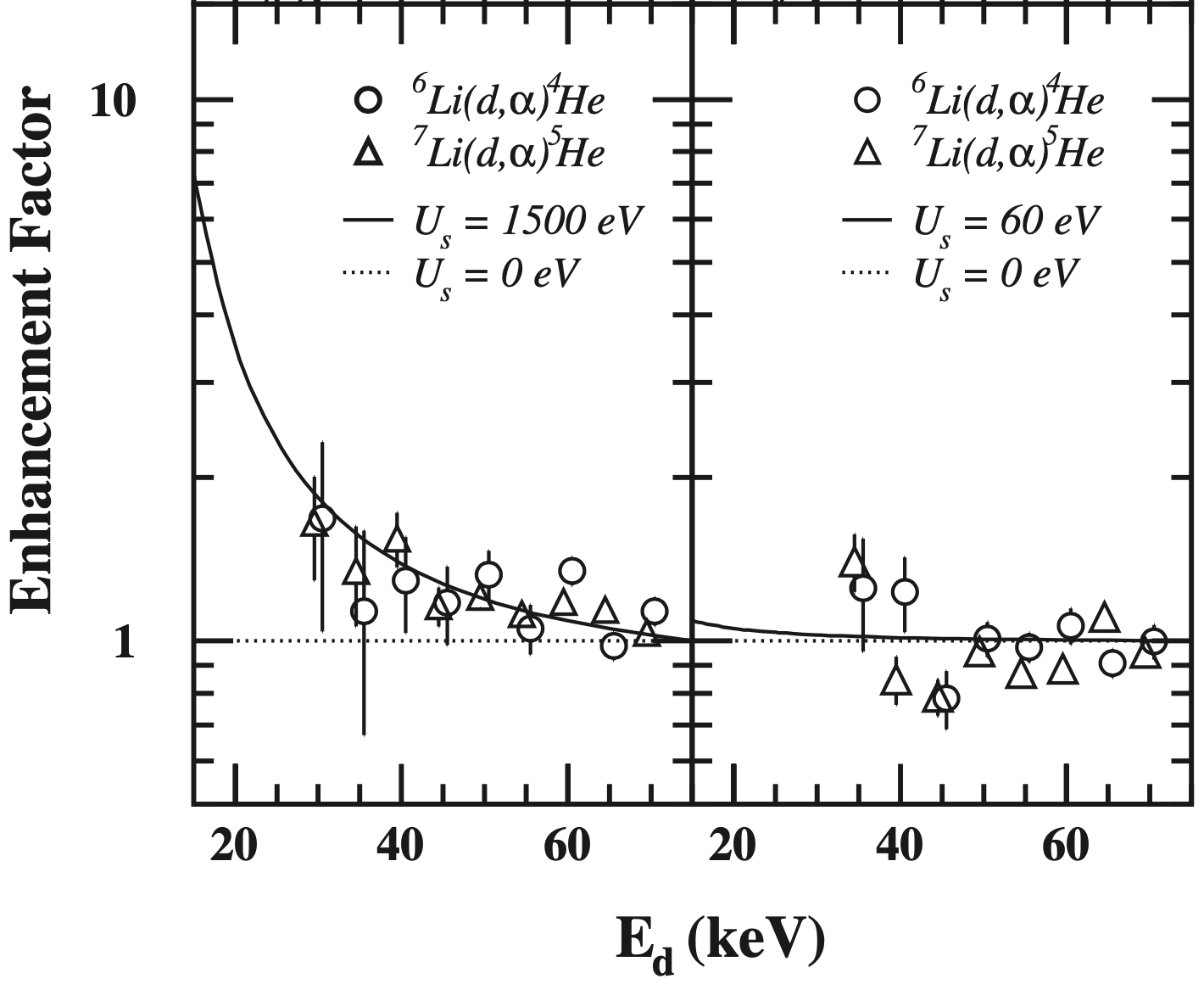 Pd
Au
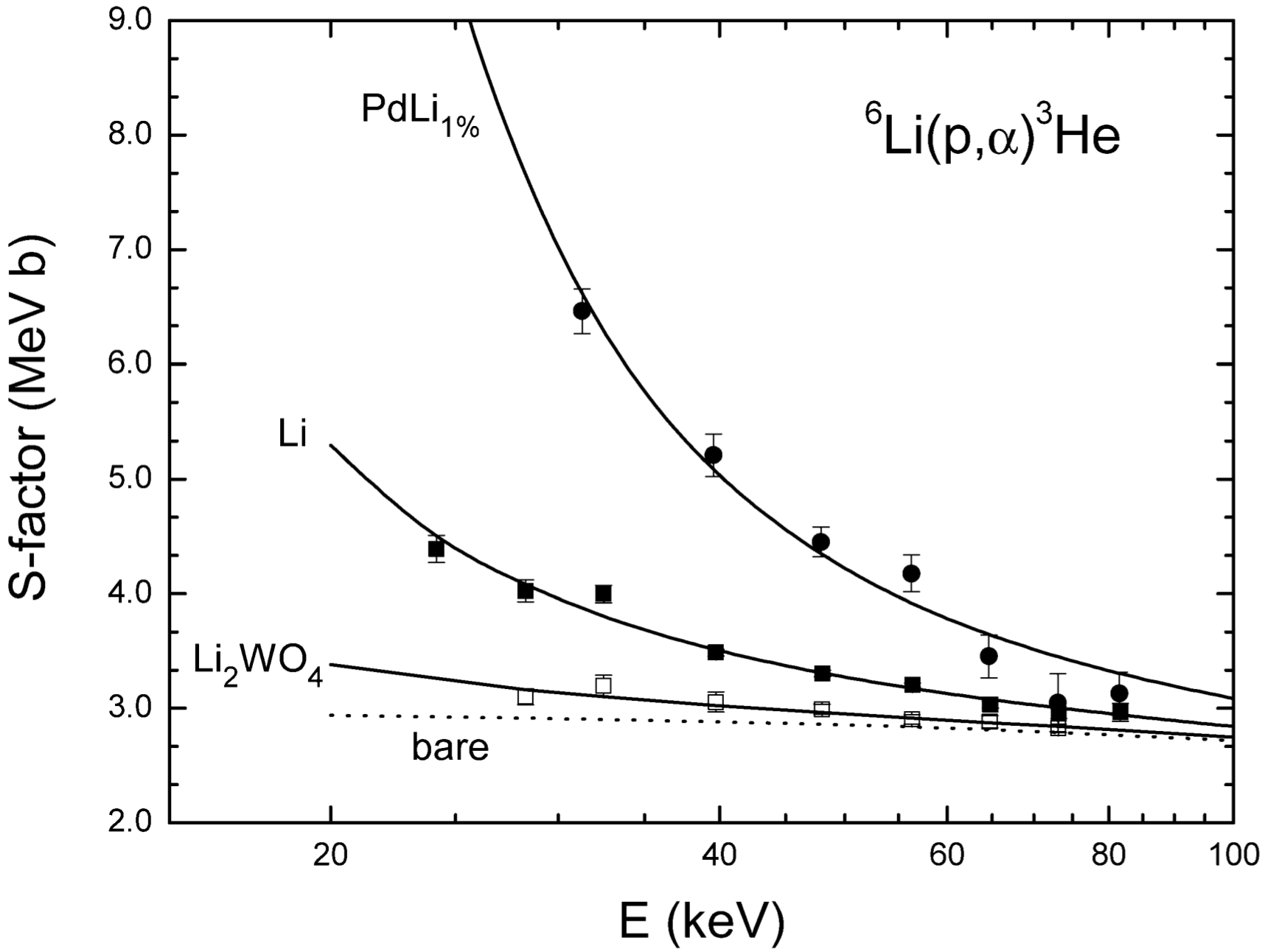 3760 eV
1230 eV


320 eV
J. Kasagi et al., J. Phys. Soc. Jpn., 73 (2004) 608
J. Cruz et al., Phys. Lett. B, 624 (2005) 181
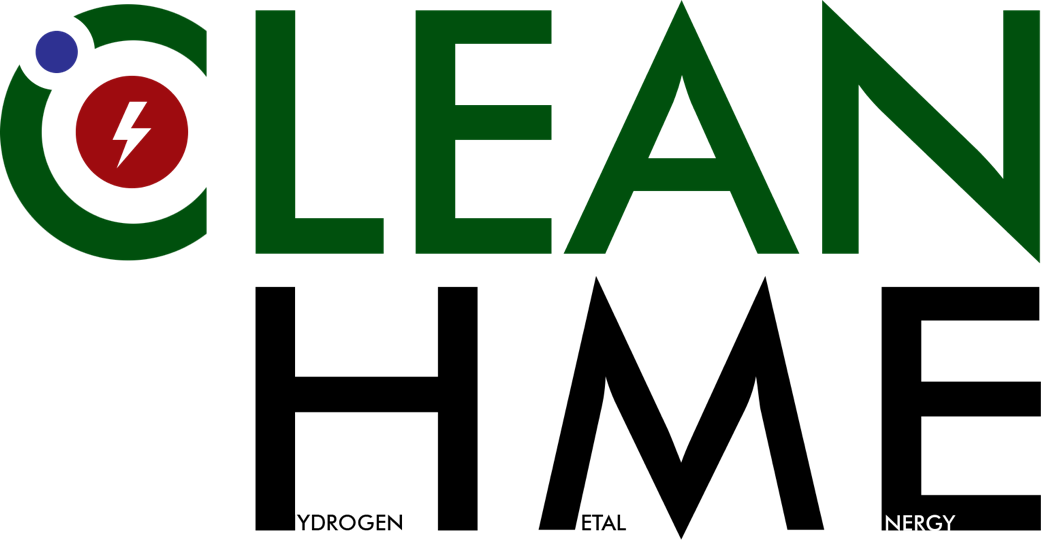 12
14th International Workshop on Anomalies in Hydrogen Loaded Metals, Assisi, Italy
29/08 - 01/09/2021
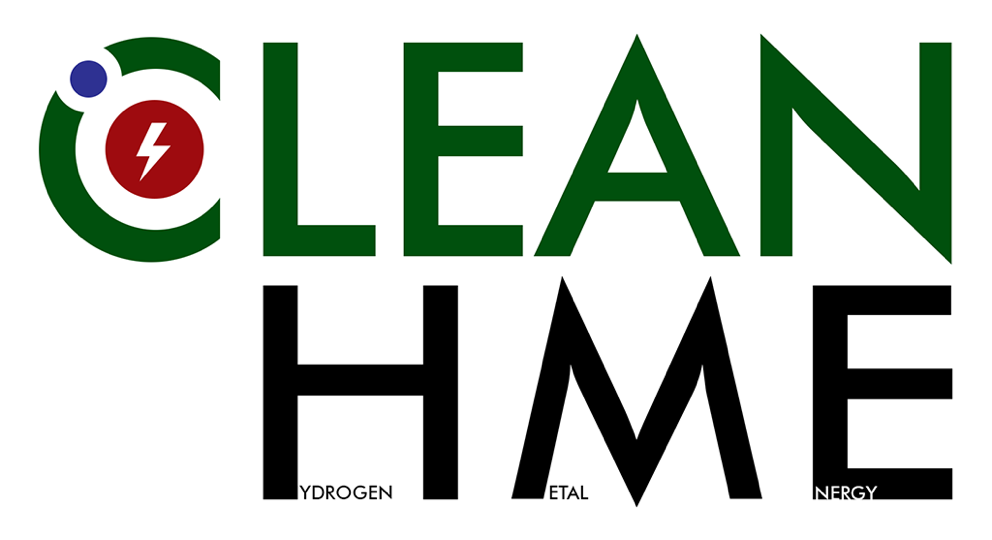 Thank you!Any questions?
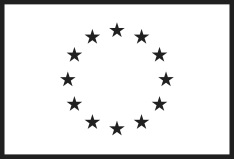 This project has received funding from the European Union’s Horizon2020 research and innovation programme under grant agreement no 951974.
This work reflects only the author's view and the European Commission is not responsible for any use that may be made of the information it contains.